家族财富的传承
主讲人：XXX
目录页
1   引言
2   财富传承的工具
3   财富传承风险的具体情形和解决方法
4   结尾
[Speaker Notes: 财富增值：富一代打拼的时代，积累了大量财富。
财富保值：富一代的生活中会遇到各种各样的突发状况，生老病死、债务、离婚等。
财富传承：富一代们将财富传承给下一代，但仍可能面临着二代的婚姻风险、债务风险、挥霍财富的风险、健康风险以及生命风险等。
传承和继承是不一样的。继承只发生在被继承人死亡的时候；而传承包含了继承，传承是长期的事情，至少从孩子出生的那一刻起，财富的传承就提上了日程。]
财富管理的三个阶段
财富增值
财富保障
财富传承
[Speaker Notes: 赚来钱财，这就是增值；赚到钱了不能让钱财流失，要保值，这就是财富的保障；富人们的钱到手了，保住了，最希望的就是将财产传承给自己的子女，子子孙孙无穷尽也，这就是财富的传承。
财富传承不同于财富的继承，继承只是单纯指被继承人死亡时他的财产被继承人继承，而传承是包含了继承的，传承是一个长期性的过程，可以这么说，最晚从孩子出生的一刻起，财富传承的工作就已经可以开始了，因为人的一生有太多不确定性因素，财富不可能永远不流失，而没有财富的保值，何来传承，因此从这个意义上讲，财富的保障和财富的传承是不可分割的两个话题。因此，虽然我们的题目是财富的传承，但其实还是会说到很多财富的保障问题。]
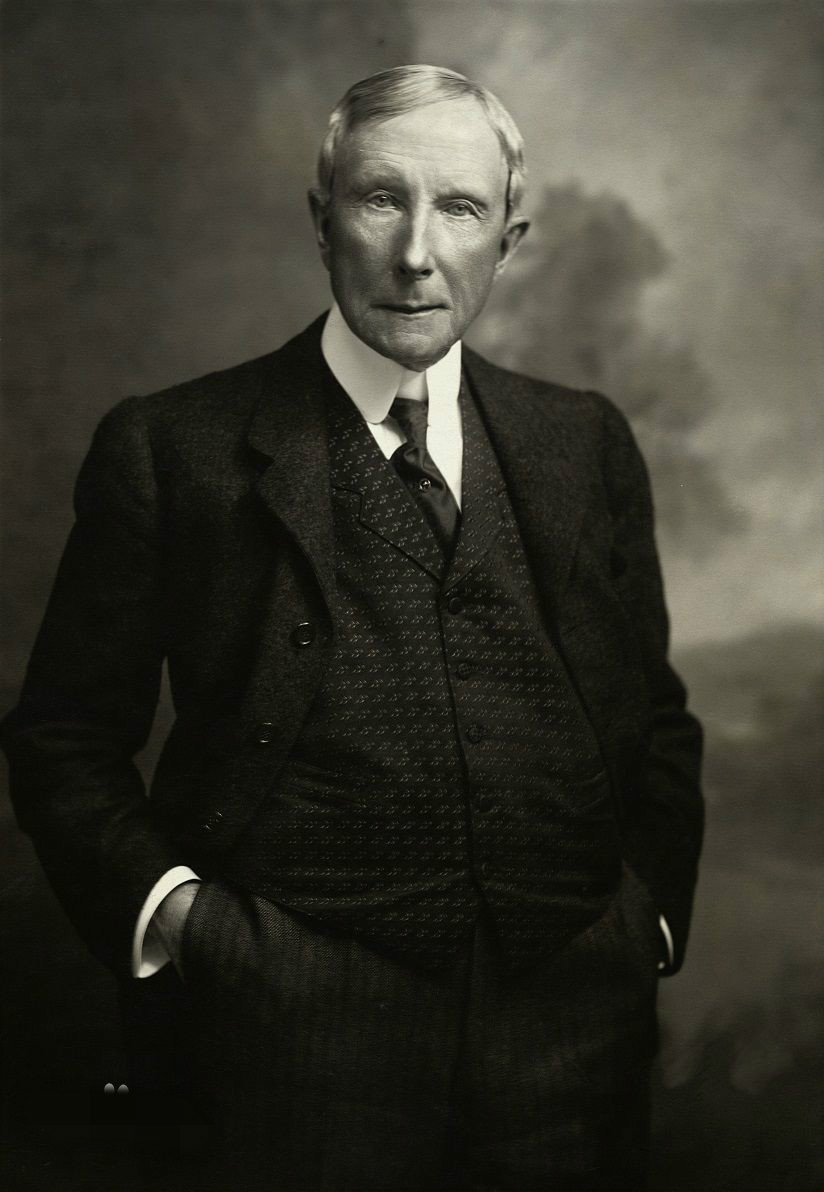 约翰•洛克菲勒
标准石油公司
身价2000亿美元
[Speaker Notes: 他是美国第一个十亿富豪和当时的全球首富，他的财富折合成现在的美元大概是有2000亿美元，这是什么概念？据2017年的《福布斯》世界富豪排行榜，比尔·盖茨的净资产只有750亿美元。洛克菲勒创建了标准石油公司，在全盛时期垄断了美国90%的石油市场，由于对市场造成了垄断，标准石油最后被美国最高法院判决违反反托拉斯法并且在1911年被勒令拆分为34家公司（事实上，反托拉斯法正是针对标准石油而制定的）。然而，哪怕被拆分为了34家公司，这些被拆分后的企业仍然是行业巨头，其后继企业艾克森美孚ExxonMobil、埃莫科Amoco、康纳科Conoco和雪佛龙Chevron在百年后的今天依然是世界最大的数家石油公司。]
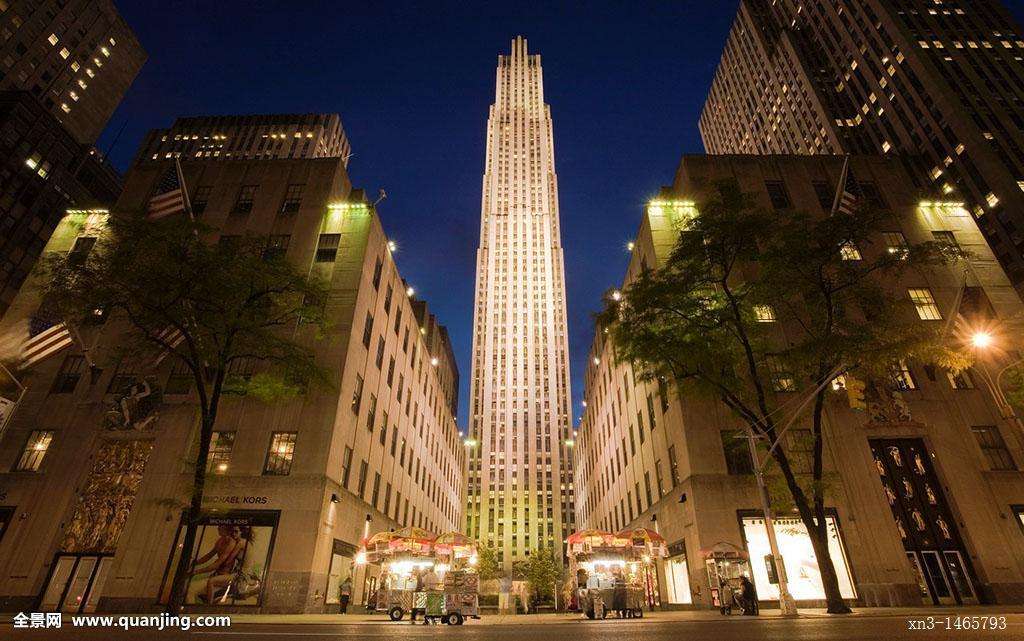 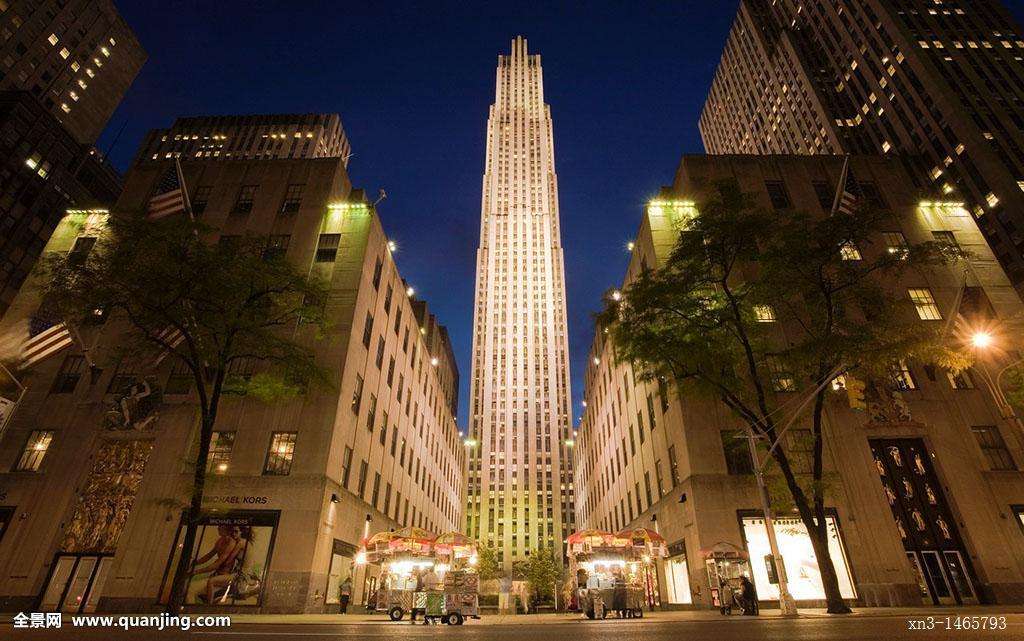 [Speaker Notes: 这是洛克菲勒中心的一小部分景象，高耸的建筑是洛克菲勒大厦。洛克菲勒中心（ Rockefeller Center）位于美国纽约曼哈顿，是一个由19栋商业大楼组成的建筑群，各大楼底层是相通的。洛克菲勒中心东西向矗立，从48街到51街，占了三个街区，南北向，从第五大道到第七大道，更占了三个纵向街区。这个建筑群是由洛克菲勒家族投资兴建的。在1987年被美国政府定为“国家历史地标”，这是全世界最大的私人拥有的建筑群，也是标志着装饰艺术风格建筑的地标物，其意义的重大，早就超过建筑本身了。
洛克菲勒中心号称是20世纪最伟大的都市计划之一，这块区域对于公共空间的运用也开启了城市规划的新风貌，完整的商场与办公大楼让曼哈顿中城继华尔街之后，成为纽约第二个市中心。洛克菲勒中心几乎是费理斯画作的完美呈现，包括建筑群的分布与高低的配置，第五大道旁较为低矮的国际大楼缓缓起伏到第六大道旁最高的奇异电器大楼，交错横贯之间的是供市民使用的广场（海峡花园ChannelGarden、下层广场LowerPlaza等）。
这也能够看出，直到今天，洛克菲勒家族依然拥有者庞大的资产。都说“富不过三代”，然而直到今天，洛克菲勒家族已经传承到了第六代，一百多年过去，洛克菲勒家族依然繁盛，在美国的政治、经济、文化等方面还有着不小的影响。]
家族财富传代际传承的规律
3%持续成长
家 族 财 富
10%维持现状
80%逐渐减少
第一代
第二代
第三代
[Speaker Notes: 这个图可以看出家族财富到了第二代、第三代，有可能出现减少、维持现状和持续增长三种可能，但真真高了第三代，80%的家庭财富会减少，10%的能维持现状，只有3%的可以让财富继续增长。]
家企财产
混同风险
人身意外
税务风险
移民风险
代持风险
传承风险
婚姻风险
子女风险
债务风险
中国高净值人群常见问题
[Speaker Notes: 财富传承为什么不容易呢？因为有图上这些风险，甚至更多，会让财富流失了。]
如何“富过三代”
第二章 财富传承的工具
1
遗嘱
遗嘱
[Speaker Notes: 区分一下遗嘱继承和法定继承。遗嘱继承是按照被继承人所立的合法有效的遗嘱而承受其遗产的继承方式；法定继承是指在被继承人没有对其遗产的处理立有遗嘱的情况下，由法律直接规定继承人的范围、继承顺序、遗产分配的原则的一种继承形式。遗嘱继承人和法定继承人的范围相同，但遗嘱继承不受法定继承顺序和应继份额的限制。]
案例
√
儿子
张老头
女儿
[Speaker Notes: 张老头有一个儿子一个女儿，张老头临死前立了一份遗嘱，将所有的财产都留给了自己的儿子，而女儿，他认为嫁出去的就是泼出去的水，没有留给女儿任何财产。张老头死后，女儿得知此份遗嘱，对此非常不服，跟哥哥多次交涉未果后，向法院提交了诉状，认为自己也是法定继承人，理应该得到遗产。但是由于遗嘱继承的效力优先于法定继承的效力，女儿肯定是不会胜诉的。]
录音遗嘱
自书遗嘱
代书遗嘱
口头遗嘱
公证遗嘱
遗嘱
[Speaker Notes: 遗嘱可以有多种订立方式，包括代书遗嘱、口头遗嘱、自书遗嘱、公证遗嘱和录音遗嘱。其中口头遗嘱由于证据太少，在实践中基本上会被认定为无效；公证遗嘱效力最高，其他类型的遗嘱和公证遗嘱内容抵触时，以公证遗嘱为准；代书遗嘱由于不是被继承人自己亲手写的，其真实性也容易受到质疑；录音遗嘱需要有见证人在场，但见证人没有两人以上、见证人有利害关系等原因都会导致录音遗嘱无效，且录音设备及磁带质量的好坏、遗嘱人的发音、磁带放置时间的长短，均会影响录音磁带的音质，都会使录音遗嘱在使用时，导致录音遗嘱的内容难以听清或难以辨别，而引起争讼，影响遗嘱的执行；自书遗嘱常常伴随着笔迹鉴定，但是一个人在不同的年龄段的字体是会发生变化的，笔迹鉴定的成功率非常低。]
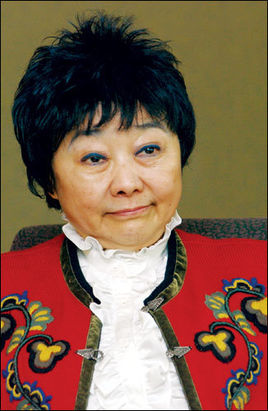 龚如心遗产纠纷案
[Speaker Notes: 有的人在生前已经立好了遗嘱，甚至是找了专业的律师订立遗嘱，以为这样就能避免后代子女们因为财产分配而发生纠纷，但事实上可能完全相反，子女们恰恰可能因为一份遗嘱而争得不可开交，甚至对簿公堂。这是什么原因呢？明明是被继承人生前完全按照自己意思订立的遗嘱，难道还不能算数吗？我们来看看遗嘱这种财富传承方式所固有的缺陷。
第一个案例，龚如心遗产纠纷。1960年，龚如心和王德辉夫妇创办了华懋集团，1983年丈夫王德辉失踪，龚如心在经过一系列的诉讼后继承王德辉估值近400亿港元的遗产。2007年4月3日晚，龚如心病逝，留下的巨额资产预计超过830亿港元。逝世后第四天就出现了两份遗嘱，一份是2002年立下的，由龚如心家人拥有的华懋慈善基金作为遗产受益人，另一份由忽然冒出的风水师陈振聪持有，说自己才是遗产唯一受益人。2010年2月2日，华懋慈善基金一方胜诉，风水师陈振聪败诉，后两次上诉均败诉，2011年7月因伪造遗嘱被判入狱12年。
从这场世纪遗嘱大战中可以发现，使用遗嘱作为财富传承方式时，遗嘱的真实性容易受到质疑，一旦遗嘱的真实性受到质疑，等待继承人的很可能是长时间的纠葛和诉讼。]
大部分财产
很少财产
案例
现任妻子
李先生
前妻
[Speaker Notes: 李先生是某省富豪，与前妻离婚后，遇到了现任妻子张女士。李先生和前妻有一个女儿，和现任妻子也育有一个女儿。但天有不测风雨，2015年李先生被查出患有绝症，考虑到自己有过两段婚姻，有两个同父异母的女儿，为了避免后代出现遗产纠纷，李先生聘请了律师，立下一份遗嘱，将大部分财产和所有房产留给现任妻子和与现任妻子生的女儿，留给跟前妻所生的女儿很少一部分财产。半年后，李先生就离开了人世。李先生死后，张女士拿着李先生的遗嘱去房管局要求办理房屋过户登记，但房管部门却拒绝了张女士的要求，说张女士必须办完继承权公证了才能办理过户，而继承权公证需要所有的第一顺位继承人或者遗嘱继承人的同意才可以办理。（在2015年，房产的继承权公证还是必须的，现在虽然不需要了，但涉及到股权等财产，继承权公证仍然是必须的。）]
遗嘱
所有遗嘱继承人或法定第一顺位继承人
亲自到公证处
继承权公证
全部同意遗嘱内容
[Speaker Notes: 继承权公证，需要所有第一顺位法定继承人或遗嘱继承人到公证处，经过公证员的询问，所有第一顺位法定继承人或者遗嘱继承人对该遗嘱没有异议时，公证员才给出具继承权公证书。如果家庭关系和睦，这还能做到，可如果家庭中有人有了私心，或者有些家庭本身就很复杂，存在二婚、非婚生子女的情况时，是很难对此达成一致意见的。 
所以上面的案例中，张女士这样一听需要继承权公证就傻了，因为她明白李先生的前妻和前妻的女儿也非常恨她，如今李先生把大部分的遗产都留给了她和自己的女儿，李先生前妻的女儿怎么可能同意呢？显然，留给张女士的，只能是一场旷日持久的遗产纠纷官司，她只能通过起诉的方式，要求按照遗嘱分割财产。但是这种富豪的继承案件平均审理时限为3年左右，从一审、二审甚至到再审，张女士一定会耗费巨大的精力和时间，同时各种诉讼费、律师费、鉴定费也是巨大的花费，甚至在这漫长的诉讼过程中，有一些财产还会发生损耗或者被其他人转移，真的是巨坑啊！]
形式
见证
形式
遗嘱
遗嘱无效
签名、日期
字迹、表述
见证人
利害关系
弱势群体
胎儿
[Speaker Notes: 另一个缺点是遗嘱容易无效。录音遗嘱、代书遗嘱等都需要满足有见证人在场，没有见证人或者见证人不符合法律要求，遗嘱会无效。遗嘱中如果没有写完整“年、月、日”，未（亲自）签名，未给弱势群体保留必要份额，未给胎儿保留份额，表述不清晰等都会导致遗嘱的无效。]
继承权公证难
遗嘱保管难
容易伪造
容易无效
债务清偿
遗产税
遗嘱
缺点
[Speaker Notes: 除上述说的之外，遗嘱继承还存在着遗嘱保管难、债务清偿、遗产税等问题。遗嘱保管难在于，不管遗嘱保管在何人手里，任何地点，产生遗产纠纷的时候都会被质疑保管人有修改；继承人继承了遗产后，也要对被继承人的债务承担责任，这可能会导致遗产的大幅度缩水；另外，遗嘱继承人没有办法规避掉遗产税的问题。]
接受度高
简单方便
内容丰富
遗嘱
优点
[Speaker Notes: 但遗嘱继承在财富传承中并不是说一点优势也没有，遗嘱作为最为大众接受和知晓的财富传承方法，它有着非常高的接受度，而且操作起来简单方便，并且遗嘱的内容十分丰富，而其他的某些财富传承工具的内容多多少少受到一些限制（比如保险，只能以现金作为保险金，如果想要传承一套房产给子女，保险就做不到）]
2
保险
保险
人身保险
人寿保险
以被保险人寿命为保险标的
以被保险人的生存或死亡为给付条件
[Speaker Notes: 人寿保险的概念：人寿保险是人身保险的一种，简称寿险，它是以被保险人的寿命为保险标的，且以被保险人的生存或死亡为给付条件的人身保险。]
保证意愿
绕过继承权公证
扩大财富
避免税费
避债功能
时效性强
保险
优势
[Speaker Notes: 1、扩大财富。某富豪年龄58岁，如果一次性投保某保险公司的终身寿险，只需花5510万，就可以获得1亿终身保险金，财富扩大了近1倍。
2、保证意愿。法定继承和遗嘱继承不能完全保证财产所有者的意愿，即使遗嘱进行了公证，也无法避免纠纷。但保险可以通过指定受益人及受益顺序和份额，按照投保人的意愿来分配保险金，杜绝纠纷。比如某富豪生前投保1亿保额的终身寿险，按照生前意愿，给二婚妻子5500万，前妻500万，前妻女儿1000万，父母及兄弟姐妹平分剩下的3000万，保险公司必须按其要求将保险金转给指定受益人，哪怕前妻觉得再不公平，也不能从保险公司多要1分钱保险金。
3、避免税费。目前，在我国继承遗产，存在各种税费：首先，请律师做遗嘱的费用；其次，公证处做遗嘱公证的费用；第三，继承权公证费用，按继承权总资产的2%征收，继承1亿资产，至少需要交200万税费。而用保险做财富传承，不收任何税费，也没有手续费。
在国外，遗产税最高等级税率在50%左右。以已开征遗产税的国家为例，有一亿财产的人，除了免税额、扣除额外，遗产税缴个两三千万很正常，而且必须用现金去缴纳，时间限半年内，顶多再延个半年。为了筹足现金缴纳遗产税，可能需要变卖土地、房产或有价证券等。在这样的高额税金下，发生了相当多继承者缴不起高额税金的实例，有人干脆放弃继承遗产。并且按照相关税法的理念，被继承人的遗产被其配偶、子女与孙辈继承后，自配偶至孙辈每人都需要交纳一次遗产税，这无疑又会让财富大幅度缩水。而人寿保险不计入遗产总额，所以保险可以节税。
目前我国还没有征收遗产税，但由于目前我国的基尼系数越来越大，征收遗产税只是时间问题。
4、绕过继承权公证。人寿保险如果明确指定受益人，受益人没有先于被保险人死亡后者放弃、丧失收益权，被保险人死后，受益人就可以获得保险金，该保险金不是遗产，因而可以绕过继承权公证。
5、避债功能。如果当事人有生前债务，其遗产必须先偿还债务，之后才能分配，哪怕继承人瞒着债务人私下分配了所有遗产，债务人也有权向法院起诉，要求继承人偿还债务。而保险金只能分配给保单受益人，与债务人没有任何关系，债务人无法向法院起诉追偿保险金。
6、时效性强。法定继承和遗嘱继承的办理时间很长，从生前的公证遗嘱，到办理继承权公证，再到办理过户手续，前后至少要折腾半年，一旦遇到纠纷，如案例所述，打官司耗上三、五年都有可能。但是，采用保险就不一样了，理赔很快，被保险人一旦身故，受益人提供死亡证明，就可以随时到保险公司领取保险金，即使受益人不知晓保险金这回事儿，保险公司也会按保单约定，主动通知受益人领取保险金。]
保险
人身保险
在被保险人生存期间
保险人按照合同约定
向被保险人给付保险金
被保险人在约定期限内死亡，终止给付
年金保险
[Speaker Notes: 年金保险是指，在被保险人生存期间，保险人按照合同约定的金额、方式，在约定的期限内，有规则的、定期的向被保险人给付保险金的保险。年金保险，同样是由被保险人的生存为给付条件的人寿保险，但生存保险金的给付，通常采取的是按年度周期给付一定金额的方式，因此称为年金保险。如果被保险人在约定期内死亡，则自被保险人死亡时终止给付年金。
从某种意义上说，年金保险和人寿保险的作用正好相反。人寿保险为被保险人因过早死亡而丧失的收入提供经济保障，而年金保险则是预防被保险人因寿命过长而可能丧失收入来源或耗尽积蓄而进行的经济储备。如果一个人的寿命与他的预期寿命相同，那么他参加年金保险既未获益也未损失；如果他的寿命超过了预期寿命，那么他就获得了额外支付，其资金主要来自没有活到预期寿命的那些被保险人缴付的保险费。所以年金保险有利于长寿者。]
保险
年金保险的作用是什么？
案例
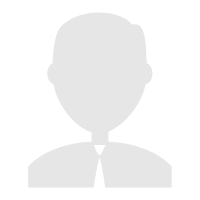 入狱
保单
[Speaker Notes: 杨先生是一家大型企业的老总，但是杨先生为了企业资金流转，不顾法律风险，进行了一些非法集资活动用于企业生产经营，因而陷入了刑事案件，被公安机关立案侦查，法院也查封了杨先生的企业，最终杨先生获罪入狱还被罚了一笔巨款。原本富裕的杨先生一家，没有了家庭生活来源，就在困难之中，杨夫人发现儿子多年前曾用杨先生给的200万买过一张年金保险，儿子保险账户上每年的分红和年金还在，这无疑是雪中送炭。由于该保险的保费是由杨先生赠与给了儿子，投保人也是儿子，所以法院没有资格执行儿子的资产。由此可见，保单对应对突发状况、保障生活有非常重要的作用，企业家完全可以以亲人的名义投保购买保单，保单的价值可以由亲人享有，让受益人获得长期稳定的保金，以应对各种意想不到的状况。]
长期稳定保金
应对突发状况
保险
年金保单
无法隔代传承
灵活性较低
合同被撤销
自主性低
保险
缺点
[Speaker Notes: 但是以保险作为财富传承的方式并不是完美的，保险也有一定的缺点。首先，因为保险合同容易因为出现被撤销的情形，不够稳定，合同如果被认定为为了躲避债务，恶意串通损害国家、集体及第三人利益或以合法形式掩盖非法目的保险合同，均属无效。比如，张三为了防止离婚的时候财产被妻子分走，故意动用夫妻共同财产给自己的母亲购买了大额保单。再者，我国《保险法》第 42 条规定，人寿保险的受益人必须明确具体，如果受益人指定不明无法确定的，被保险人身故后，保险受益金将作为其遗产。如果财富传承人打算隔代跨越传承财富，恰好其后辈尚未出生，大额保险就无法满足这一设想。其次，灵活性较低，人身保险的受益人一般只能在直系亲属中指定，这是为了防止道德风险的发生，而其他的传承工具如信托，则没有这种要求（下面我们会对信托和保险做比较）；最后，自主性低，因为投保人购买了保险后对保费就丧失了控制权，不同于信托中委托人仍可以管理财产。]
3
家族信托
委托
家族信托
个人或家族
信托公司
[Speaker Notes: 家族信托是一种信托机构受个人或家族的委托，代为管理、处置家庭财产的财产管理方式，富人一旦把资产委托给信托公司打理，该资产的所有权就不再归他本人，但相应的收益可以根据他的意愿收取和分配。]
信托保护人
受委托人信赖
受托人
信托公司
受益人
委托人亲友/公益组织
委托
支付
委托人
监
督
监
督
家族信托法律结构
[Speaker Notes: 家族信托的结构是这样的：委托人和受托人签订委托合同，将信托资产投入家族信托当中，由受托人对资产进行投资、管理，并将取得的收益支付给受益人，可以约定设立一个信托保护人，由信托保护人对受托人的财产管理和投资进行监督，同时也监督受益人对信托收益的使用。委托人通常而言就是我们所说的高净值人士，受托人一般而言是信托公司，但是也有可能是银行或者家族办公室，受益人通常为委托人的亲友和公益组织，信托保护人是委托人信赖的第三人，由信托保护人对受托人和受益人进行监督。信托保护人不是必须的。]
家族信托
家族信托的优点？
[Speaker Notes: 1.资产保全、债务隔离、破产隔离、刑事追索阻断。这是因为通过信托，委托人已经把财产的所有权转移给了受托人，信托资产已经属于受托人所有，所以如果委托人离婚分家产、意外死亡、被人追债或者受到刑事惩罚，这笔钱都不受影响。
2.专业资产管理。委托人把资产交给专业人士打理，有助于资产的保值、增值。
3.婚姻财富保护。
4.确保家族企业的控制权。
5.财富的灵活传承，可对受益权予以必要限制。相对保险等方式而言，家族信托可以更准确、更完整的实现客户的需要，信托产品可以按照委托人的要求进行设计，包括限制受益人何时、满足什么样的条件下才能获得财产，获得财产的数额及类型，比大额保单在操作上更具有灵活性。
6.资产讯息保密，注重家族隐私保护。设立家族信托后，信托财产的管理与处分均以受托人的名义进行，受托人需在处理信托事务中承担为委托人及受益人保密的义务。相较于一般所有权而言，特别是不动产所有权的公示制度，家族信托对富人的财富起到隐私保护作用，从而也避免不少因坐拥巨大资产而为众人所知后接踵而至的各种不便。
7.社会慈善。
8.防止“败家子”挥霍家财。家族信托可以规定，如果后辈中有人触犯了刑法，就丧失受益人资格；或者约定儿子要考上大学才能获得受益，这样做可以起到防止后辈败家的作用。
9.保障、照料家族成员的生活，如养老、抚养子女等。
10.可以长期提供收益。我国《信托法》虽然没有明确规定未出生的人是否可以成为信托受益人，但是只要在信托设立时受益人范围确定，在信托存续期间受益人出生，就可以享受信托利益，相比于保险，信托可以让子辈、孙辈世世代代都获得收益，我们前面提到的洛克菲勒家族繁盛至今，就离不开这种家族信托长期的支持。
11.合理避税。相比一般委托理财机构进行投资并获取收益的行为，家族信托里的收益在法律上不属于投资交易产生的收益，将不涉及增值税、营业税和所得税等。而且家族信托里的信托财产所有权已经发生转移，受益人在继承以及发生其他物权变动行为时，不需要缴纳相关税费如遗产税。]
离岸信托
离岸信托
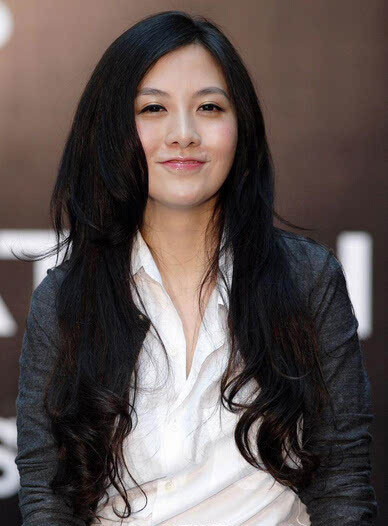 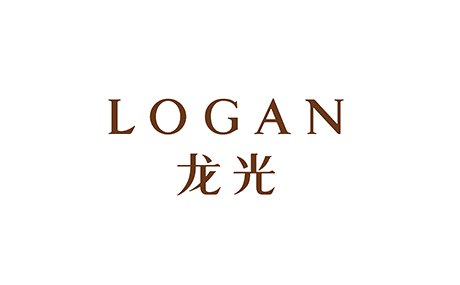 纪凯婷
[Speaker Notes: 2014年10月底，90后女孩纪凯婷以80亿元身家登陆胡润富豪榜，年仅24岁的她取代了Facebook的联合创始人达斯汀.莫斯科维茨成为全球富豪榜上最年轻的富豪。纪凯婷的父亲是龙光地产董事长纪海鹏，她通过设立了多层公司和信托持有龙光地产85%的股份，成为龙光地产第一大股东。]
英属维京群
岛控股公司
信托公司
龙光地产
离岸信托
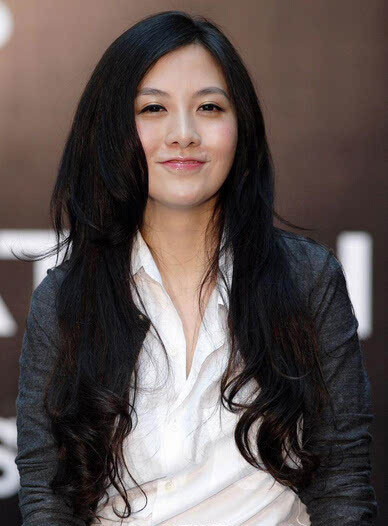 [Speaker Notes: 龙光地产控股于2010年5月14日在英属开曼群岛注册成立。公司成立当天，纪凯婷受让持股1股。随后，公司增发999股，通过向纪凯婷本人以及其全资拥有的三家注册地在英属维京群岛的投资公司配发，纪凯婷拥有了龙光地产控股的全部已发行股本。
　　2013年4月16日，纪凯婷在英属维京群岛注册成立英属维京群岛控股公司，其本人持有该公司100%股权。5月15日，纪凯婷又通过在根西岛注册成立的信托公司，设立了一项家族信托。该信托公司收购了英属维京群岛控股公司的全部权益，此时，龙光地产控股由这家信托公司100%持有。10月31日，纪凯婷又分别以零代价向上述三家离岸投资公司以及英属维京群岛控股公司转让了股份。同年12月，龙光地产控股以信托持股方式在香港上市。家族信托的受益人是纪凯婷及家庭成员（不包括纪海鹏）。信托的标的是纪凯婷及其家庭成员于上市公司的权益。家族信托拥有信托公司的全部权益，而信托公司则持有英属维京群岛控股公司的全部权益。]
海外受托人
离岸控股公司
委托人
受益人
离岸信托的结构
[Speaker Notes: 纪凯婷做的信托就是这样一个典型的设立两层离岸公司的构架，信托公司是第一层离岸公司的控股方，受益人（一般为子女）是第二层离岸公司的股东。在财产全部转入信托以后，从法律上讲，这部分财产的法定所有权被转移到了受托人的名下，同时子女又是信托的受益人。
当然，对于龙光地产的信托模式有一些争议，我们这里不去深究，这是向大家介绍离岸信托的大致架构和功能。]
法律保障
税收优惠
强化控制
高度保密
方便上市
离岸信托
优点
[Speaker Notes: 第一，离岸家族信托资产多元化且有立法保障。在离岸地设立的家族信托，除了可以将现金资产装入信托外，还可以将境外公司的股权转入。离岸地的《信托法》以及《受托人法》等相关法律还为股权信托提供了稳定的立法保障。此外，虽然信托不具有“永续性”，但是离岸地的法律制度一般都较为灵活，规定了较长时间的存续期。例如，英属维京群岛在新修订的法律中，规定信托的存续期由100年延长为360年。股权信托还可以借助私人信托公司与挂牌信托公司的两次信托关系达到永续存在的目的，这对于实现家族财产传承和企业治理有重要的作用。
　　第二，巨大的税收优惠。离岸地本身就是避税天堂，对离岸信托还设立有特别的优惠政策。例如，只对源自本国／地区的所得征税，对非本国居民收益分配不征税，非居民还可享受固定期限的税收豁免期等。在龙光地产的案例中，由于纪海鹏是中国公民，若由其成立离岸公司，则必须向中国政府汇报，公司分红也要交税。然而，家族信托的委托人纪凯婷为居住在香港的圣基茨公民，受托人为在根西岛注册成立的信托机构，信托内持有资产的保值增值，如不提取，则享受免税待遇。在接受信托的分红时，她的公民属性也无需交税。
　　第三，完善的司法保护制度。虽然，一些离岸地至今仍是宗主国的属地，但都具有独立的司法权。离岸信托可以防止外国法律对信托受益人权利的侵害。例如，如果他人按照母国法律要求对设立在离岸地的信托资产实施强制执行或继承，离岸地有权以与当地法律不一致而拒绝执行。此外，离岸地还通过设立信托可撤销期限有效防止债权人撤销信托的行为。开曼群岛规定债权人可在信托设立6年之内，通过提交信托设立有不正当目的、信托财产来源不合法或者低估财产价值等证据来申请撤销信托。开曼群岛对信托撤销期的限制以及对债权人所要求的举证责任，保护了信托受益人的权益。
第四，私人信托公司强化了对家族财产的控制权。私人信托公司在离岸信托中较为常见，专门为某一个或者某几个信托成立的有限责任公司作为受托人，管理整个家族资产。私人信托公司除了有专业的信托机构作为受托人之外，家族内部非常信任的私人顾问，如律师、会计师等会出任董事会成员，甚至家族内部成员也会参与其中担任保护人或指定人，从而形成对受托人的制衡。这极大地避免了“受托人中心主义”给离岸信托委托人带来的高风险。同时，也强化了家族对企业财产长期的制约和控制能力。私人信托公司还可以根据家族实际情况起草文件，具有非常大的灵活性，保密性也非常高，降低了家族财富和事务为外人所知的可能性。
中国信托的现状：截至目前，我国信托领域内只是大体形成了“一法二规”[5]和中国人民银行和银监会发布的系列通知的规制格局。对个人信托在具体运用中的相关问题没有进一步的详细规定，从而导致家族信托在实务操作推进中的法律难度。从信托业的发展历程来看，信托产生之初往往都带着强烈的避税动机，主要是遗产税。我国目前是以流转税和所得税为主的双主体税制，且在不动产财产信托过程中，如涉及不动产产权转移，则一律视为不动产交易，会被征收契税、所得税、营业税等一系列流转税，导致信托设立的成本大大增加。目前我国的遗产税虽然尚未正式出台，但根据2010年8月财政部发布的《中华人民共和国遗产税草案》以及2013年2月国务院转批国家发改委等部门《关于深化收入分配制度改革的若干意见》，遗产税的推出势在必行，而家族信托也必将随着遗产税的推出而成为大多数高净值人群的首要选择。]
4
赠与
赠与
为什么要赠与？
赠与
躲避遗产税
赠与
美国遗产税
545万
累计超过
6万
外国人
40%
最高税率
[Speaker Notes: 在美国，并不是生前把自己的财产赠与出去就不用缴纳遗产税了，美国公民每年有14000美元的赠与税免税额度，但在人死后最后算遗产税时会把被继承人一生赠予金额全部加起来，这时有一个“终生赠与额度”，美国身份的捐赠人只有在超标部分累计大于543万美元的时候，超标的部分才需要缴税，当前的税率最高是40%。但是外国身份的人将美国财产进行赠予或继承的时候，终身免税额只有6万，在6万之上最高要缴纳40%的赠与税或遗产税。并且遗产税要以现金支付。不管是生前死后缴纳，纳税的税率都是由之前一共已经赠予了多少财产决定的。所以死前给并不能省税。唯一要注意的是一些会升值的资产可以尽早赠予，以省掉增值部分的税额。]
2015年财政部《遗产税暂行条例草案》
五级超额累进遗产税税率表
[Speaker Notes: 中国2015年出台过一个遗产税的草案，虽然现在还没有正式出台，但是征收遗产税只是时间问题。]
5
家族基金会
家族基金会
同一家族的多个成员
从事慈善、公益活动
规避遗产税
回馈社会
凝聚家族
塑造形象
家族基金会
优点
[Speaker Notes: 1、回馈社会。基金会做的主要为公益慈善事业，比如比尔盖茨的盖茨基金会，主要从事的是医疗方面的事业，对推动非洲地区医疗条件的改善做出了很大的贡献。
2、塑造正面家族、企业形象。
3、凝聚家族。基金会的存在，会让家族成员定期开会商讨基金会的运作，增强凝聚力；家族后代也会因为基金会的存在，而对家族的名誉更加珍视。
4、规避遗产税。由于我国还没有出台遗产税，我们来看看外国对这部分是怎么规定和操作的。]
家族基金会
抵税条款
捐款
最高达15%
50%
个人所得抵税
[Speaker Notes: 美国遗产税法规定：一个美国税务居民如果在2016年去世，他的全球所有资产少于545万美元，就无需考虑美国遗产税，遗产税最高税率高达40%。同时遗产受益人必须在继承遗产前，先交纳遗产税，然后才能办理遗产手续。高昂的遗产税的存在让美国的富豪们及其继承人面临着巨大的压力和损失。
比如，比尔•盖茨如果没有把全部财产580亿美元捐赠掉的话，他的子女想要拿到这笔天文数字财产，先得交319亿美元的税。同时还必须缴纳个人所得税，两税相加，达到遗产价值的70%以上。当然，万事没有绝对，在美国税法中，还存在着抵税条款。美国从1913年开始征收个人所得税，仅仅4年后，美国国会就通过法案，规定捐款或实物捐赠可用来抵税，所得税可抵税部分最高达15％，借此鼓励民众捐赠行善。1935年，美国政府提高个人所得税和企业税，但同时允许公司用捐款抵税。目前，美国个人所得税的可抵税比例维持在50％，企业的这一比例则为10％。捐款抵税，既做了慈善又规避了遗产税，自然会让很多富豪乐此不疲。]
家族基金会
公益先行信托
设立公益慈善信托
委托人
受托人
公益先行信托
信托内剩余收益和本金
分配固定比例金额
委托人后代
慈善机构
[Speaker Notes: 在美国，公益信托是私人基金会的一种，负责管理捐赠人的财产资金，并根据捐赠人的意愿分配资产。一般来说，公益信托分为两种类型：公益先行信托（Charitable Lead Trusts）和公益剩余信托（Charitable Remainder Trusts）。公益先行信托是在一定年限内将固定年金或固定比例的信托资产交付给慈善机构。支付终止后，剩余资产转移给非慈善受益人。公益剩余信托则相反，先在一段时期内将特定金额支付给非慈善受益人，再把剩余资产永久性地交给慈善机构。目前较多富豪选择公益先行信托。该模式如图，委托人先设立一个公益信托，并向信托捐赠资产。公益信托由指定的受托人管理，为信托资产增值保值，并定期把固定金额或者固定比例的资产捐赠给慈善机构。在指定支付年限结束后，信托剩余的资产转移给指定的非慈善受益人（通常是委托人的后代）。
由此可见，采用公益信托基金的方式，既能规避遗产税，为子孙后代谋福利，又能做公益，贡献社会。]
完全公益性
国外设立
逐渐结合
家族基金会
我国公益信托现状
[Speaker Notes: 在我国，由于《信托法》第六十三条规定： “公益信托的信托财产及其收益，不得用于非公益目的” 的严格规定，且第59条、第60条和第64条的措辞都强调完全的公益信托。类似地，立法讨论中的《慈善法》（草案）第53条规定： “慈善信托财产及其收益，不得用于非慈善目的。” 这就是所谓的“完全公益性”原则，可见在我国目前还很难像西方国家一样建立公益与私益相结合的公益信托。当然，在实务中，信托财产中的部分分别用之于公益和非公益目的并非罕见。例如， 2008年8月，中信信托设立“中信开行爱心信托” ，委托人为招商银行理财客户，初始资金10亿元，其信托受益超过预期受益960万元全部捐赠给宋庆龄基金会用于四川灾区重建，属收益捐赠型。没有经过审批，亦无监察人。与此类似的很多项目的委托人均能取回本金甚至还能取得一定的收益，剩余部分才用于特定的公益用途，被业界称为“准公益信托”。从公益信托规范化管理的角度看，坚持“完全公益”之原则和定位似乎有一定道理。但从鼓励公益信托发展、鼓励更多人参与公益的立场，应当允许公益与私益相结合模式的存在，而且这种模式的信托在实践中发挥的作用会更大。
也正因为国内信托相关法律的不完善，许多高净值人士回去国外设立信托。]
家族基金会
老牛基金会
内蒙古蒙牛股权
25%/年
其他
慈善组织
牛根生
及其家人
中国红
十字会
大自然
保护协会
中国扶贫
基金会
老牛基金会
（雷永胜管理）
hengxing信托
子公司
受益人
受益人
壹基金
牛根生
蒙牛乳业股权（境外）
瑞士信贷信托公司
[Speaker Notes: 我们来看一个成功的将基金会和信托结合起来的例子。老牛基金会成立于2004年12月28日，登记机关为内蒙古自治区民政厅，业务主管单位为内蒙古自治区人民政府金融工作办公室。其以“发展公益事业，构建和谐社会”为宗旨，业务活动主要方向是面向环境保护、文化教育、医疗卫生及救灾帮困等其他公益慈善事业。
牛根生于2005年承诺将其拥有的所有蒙牛股份，除了少部分股息给家庭使用外，其它所有的经济利益都用于公益慈善事业 。牛根生所持有蒙牛的股权分为境内和境外两部分，其在境内所拥有的内蒙古蒙牛乳业(集团)股份有限公司股权按照内地公司法律，以每年25%的比例转入老牛基金会，已于2010年7月捐赠完毕；境外蒙牛公司的股权，牛根生以公益信托的方式，于2010年12月28日在香港宣布，转让给瑞士信贷信托公司下设的Hengxin信托完成捐赠。如以其直接拥有和间接拥有的蒙牛2.635亿股计算，此次捐出的蒙牛乳业资产市值总额为54.55亿港元。该信托是一项不可撤销信托，信托的受益方除了老牛基金会外，还包括中国红十字会、中国扶贫基金会、壹基金、大自然保护协会、内蒙古慈善总会等公益慈善组织。同时，受益方还包括了唯一非慈善受益方，他们是牛根生及其家人，他们将根据牛根生签署的相关捐赠文件的约定得到捐出的蒙牛股份股息的约三分之一。]
家族基金会
比较
家族信托 VS. 保险
[Speaker Notes: 1、从资产隔离角度来看。人寿保险的资产隔离功能非常有限，因为保险人缴纳的保险费在法律上讲所有权归属于保险公司，无法像家族信托一样实现信托资产与信托公司固有资产相区分隔离，分别核算，保险人缴纳的保险费无法隔离保险公司自身的经营风险。
 2、从投资角度看。家族信托中，信托财产如投资，可由委托人决定进行不同的投资组合。而人寿保险中，保险人是无法决定投资的。
3、从受益人角度看。家族信托中，委托人可选定任何人作为受益人。人寿保险基本要求受益人必须是直系亲属。另外，家族信托可设定特殊条款，防止受益人的债权人侵害信托利益，而人寿保险无法达到这样的目的。 
4、从资金投入与获益来看。家族信托中，资金投入一般是一次性的，后续的投入数额以及投入次数，没有强制要求。但人寿保险必须在规定的时间，连续不停的投入，否则会引起不利的法律后果。家族信托的利益分配，完全根据委托人和受托人的意思决定，并可根据实际情况进行调整。人寿的利益分配固定化，无法调整，大部分收益是在保险终结时一次性支付，无法满足一些家庭的特殊需要。
5、财产类型。保险在财富保全与传承中的主要缺陷是其标的仅限于资金，保险不适用于股权、不动产等非资金类资产。
6、保险工具V.S投资工具。保险本质上是风险控制工具，而非资产管理工具，即便是保本、分红利的保险，其收益与储蓄也相差无几，从收益角度看，不宜作为资产管理的工具。而且，保单购买后流动性很差。]
家族信托 VS. 遗嘱
[Speaker Notes: 前面的章节中已经提到了，遗嘱容易出现被人伪造的情形，比如我们提到的龚如心遗嘱纠纷案；继承权公证十分困难，尤其对于复杂家庭而言；遗嘱任何一个部份的欠缺就可能使得遗嘱无效，比如见证人不符合要求、笔迹不清晰等；遗嘱的保管十分苦难，因为保管人总会被质疑对遗嘱进行过篡改；继承人通过遗嘱继承了遗产后，仍然要用继承的财产偿还被继承人生前的债务，这会造成财产的损失；再有就是遗嘱继承在有遗产税的国家面临着高额遗产税的问题。]
家族信托 VS. 赠与
只解决归属
方便快捷
税费较高
赠与的优点
赠与的缺点
[Speaker Notes: 1、赠与只可解决所有权的归属问题，不能进行持续性影响和管理
2、受赠人需要缴纳较高的所得税，涉及不动产的，还涉及契税等相关税费]
需要专业人士
操作复杂
门槛高
家族信托的缺点
缺乏流动性
管理复杂
偏重慈善
家族基金会的缺点
[Speaker Notes: 家族基金会的缺陷：
财产缺乏流动性
设立、管理较为复杂
重点专注于慈善公益，不偏重风险较高的资产投资收益]
6
家族办公室
家族办公室
专家团队
持续规划
[Speaker Notes: 家族办公室的含义：
1. 由金融专家、法律专家、财税专家等专家团队组成
2. 持续为资深财富（名门望族）大家族提供资产保值增值和财富代际传承规划]
家族办公室
作用
财富的传承方案规划
家族产业运营过程中的财税解决方案规划
法律关系和法律问题的法律解决方案规划
家族成员的移民、留学、医疗、健康等处理方案
保险方案规划
协助设立与管理慈善基金会
[Speaker Notes: 它的服务内容包括但不限于：（1）对家族积累沉淀的物质财富和精神财富的传承方案规划；（2）厘清家族与家族成员之间、家族成员相互之间、家族与外部人员之间在复杂的社会交互过程中可能产生的法律关系和法律问题的法律解决方案规划；（3）家族产业运营过程中的财税解决方案规划；（4）家族及家族成员的财产保险和人身保险的保险方案规划；（5）家族成员的移民、留学、医疗、健康、突发事件处理等诸多处理方案；（6）协助设立与管理慈善基金会，经营慈善事业以提升整个家族的名誉，也可以享受税赋减免的优惠；（7）家族企业的管理，针对家族企业设计科学的管理模式，防止家族企业的控制权旁落；（8）家族后代教育，协助培育下一代直接或者间接管理家族企业的能力。]
家族办公室
法律专家
税务专家
医疗专家
专家团队
教育专家
金融专家
[Speaker Notes: 法律专家：法律专家需要有处理好家族内部和家族外部诸多法律事务的能力和经验。(1)家族内部法律关系：大家族内部世代相传成员较多，家族成员之间法律关系较为复杂，直系血亲、旁系血亲、姻亲、婚生子女、非婚生子女、同居等；它需要法律专家具备多年综合处理婚姻、家庭、继承等一系列部门法的律师实践，成为妥善处理家族成员内部关系的纽带；（2）家族外部法律关系：家族成员与外部成员之间的民事活动和商业活动，它需要法律专家能够帮助家族成员预测法律风险和法律责任，能够帮助家族成员充分运用法律维护自己的合法权益。 财税专家：财税专家为家族成员提供投资咨询服务、提供投资方案设计、提供财务规划与税务筹划、家族资本运营策划等。 金融专家：金融专家帮助家族成员（1）了解财务知识和投资常识，帮助家族成员理解投资机会和投资误区，引导家族成员理解和评价商业投资风险；（2）了解家族成员的财务状况和需求，帮助家族成员确定理财目标；（3）为家族成员制定投资方案；（4）为家族成员分析解读投资管理报告，对投资业绩的评价与解释，对未来投资环境的判断；（5）调整投资方案。确定是否要维持当前的资产配置或根据客户的财务目标或投资期限的改变做出调整。 医疗健康专家：医疗健康专家必须具备较强的专业医疗和保健知识。（1）主要负责对家族成员的医疗保健工作；（2）负责对家族成员的疾病预防，及时提出疾病预防建议并配合协调就医治疗；（3）了解疾病流行情况，及时采取预防措施，向家族成员宣传各种疾病防治知识；（4）对家族成员定期例行体检；（5）为家族成员提供医疗咨询，通过家族成员的体检结果，告知家族成员患慢性疾病的危险性和可控性的危险因素，采取控制措施，降低危险因素以预防疾病的发生；对已患病者，通过控制危险因素，减少并发症及致残发生率，提高生活质量；（6）发现家族成员患急、慢性传染性疾病，提出相关防范措施；（7）负有保密公司人员健康信息及其它机密的义务。 教育专家：教育专家帮助家族成员（1）系统提升学习策略与心理素质，提高家族成员的综合学习能力与学业成绩；（2）为家族成员提供个性化的学习问题与心理问题解决方案；（3）帮助家族成员应对成长过程中的困难和挑战；（4）为家族成员提供关于海外教育和留学生活方案，协助家族成员设计留学规划，推荐留学国家院校和专业。]
家族办公室
中国现状
2013年引进
需求会越来越大
第三章 风险与解决方法
1
从夫妻婚姻角度
1
什么是夫妻共同财产和个人财产？
共同财产
1、工资、奖金
2、生产、经营的收益
3、知识产权的收益
4、继承或赠与所得的财产
5、住房补贴、住房公积金
6、养老保险金、破产安置补偿费
7、复员费、自主择业费等
夫妻共同财产
[Speaker Notes: 根据《婚姻法》第十七条的规定，下列财产属于夫妻共同财产：
（1）工资、奖金，指在夫妻关系存续期间一方或双方的工资、奖金收入及各种福利性政策性收入、补贴；
（2）生产、经营的收益，指的是在夫妻关系存续期间，夫妻一方或双方从事生产、经营的收益；
（3）知识产权的收益，指的是在夫妻关系存续期间，夫妻一方或双方拥有的知识产权的收益；
（4）继承或赠与所得的财产，是指在夫妻关系存续期间一方或双方因继承遗产和接受赠与所得的财产。对于继承遗产的所得，指的是财产权利的取得，而不是对财产的实际占有。即使婚姻关系终止前并未实际占有，但只要继承发生在夫妻关系存续期间，所继承的财产也是夫妻共同财产，但明确单独赠与给夫妻一方或被继承人声明由夫妻一方继承的除外；
（5）双方实际取得或者应当取得的住房补贴、住房公积金。
（6）双方实际取得或者应当取得的养老保险金、破产安置补偿费。
（7）发放到军人名下的复员费、自主择业费等一次性费用的婚姻关系存续期间应得部分夫妻共有。]
个人财产
1、一方的婚前财产
2、一方因身体受到伤害获得的医疗费、残疾人生活补助费等费用
3、遗嘱或赠与合同中确定只归夫或妻一方的财产
4、一方专用的生活用品
5、其他应当归一方的财产
个人财产
[Speaker Notes: 《婚姻法》第十八条对应为夫妻一方的财产范围作了规定。即有下列情形之一的，为夫妻一方的财产：
（1）一方的婚前财产；
（2）一方因身体受到伤害获得的医疗费、残疾人生活补助费等费用；
（3）遗嘱或赠与合同中确定只归夫或妻一方的财产；
（4）一方专用的生活用品；
（5）其他应当归一方的财产。
《婚姻法司法解释三》第五条：夫妻一方个人财产在婚后产生的收益，除孳息和自然增值外，应认定为夫妻共同财产。
所以原则上，婚前的个人财产就是个人的，一般情况下，不论他结婚多久，这些财产都是属于他自己的；而一个人结了婚后，夫妻双方挣的钱都应当是夫妻共同财产。]
婚前购买的房屋百分之百是个人的吗？
[Speaker Notes: 根据我国传统的婚恋习俗，一般而言是男方准备房子，女方负责装修。如果男方在婚前购买了一套房屋，并且装修完毕了，也不存在任何贷款需要还，房屋产权登记也是在自己名下，这种情况当然很好说，房屋百分之百是产权登记人的，即便离婚，女方不能针对房屋得到任何获利。但如果涉及到婚后装修或者婚后支付款项、按揭还贷的，就会复杂一些了。如果男方没有用自己的婚前个人财产支付装修费或者贷款，而是婚后夫妻共同还贷，那么在离婚时，房产仍为男方所有，但男方应该给女方补偿，补偿的数额是婚后还贷本息的一半，再加上还贷本息和乘以婚姻关系存续期间该房产同等升值比例。]
100%
100%
100%
不动产登记
购房款
装修费
个人所有
[Speaker Notes: 根据我国传统的婚恋习俗，一般而言是男方准备房子，女方负责装修。如果男方在婚前购买了一套房屋，并且装修完毕了，也不存在任何贷款需要还，房屋产权登记也是在自己名下，这种情况当然很好说，房屋百分之百是产权登记人的，即便离婚，女方不能针对房屋得到任何获利。]
不动产登记
购房款
装修费
＜ 100%
＜ 100%
＜ 100%
夫妻共同财产
[Speaker Notes: 根据我国传统的婚恋习俗，一般而言是男方准备房子，女方负责装修。如果男方在婚前购买了一套房屋，并且装修完毕了，也不存在任何贷款需要还，房屋产权登记也是在自己名下，这种情况当然很好说，房屋百分之百是产权登记人的，即便离婚，女方不能针对房屋得到任何获利。]
建议
男方——房产登记、装修费、贷款
女方——合同签名、房产登记
[Speaker Notes: 如果男方希望房子是完全属于自己的财产，当然首先要保证房产证上的登记人是自己，同时一定要用自己的婚前个人财产支付仍未完成的装修费用和剩余的贷款，并且不要支付现金，而是直接用婚前存款进行银行转账以留下证据。如果从女方的角度来看，女方肯定希望房产有自己的一部分，不至于万一婚姻破裂被扫地出门没有住处，有一个很简单的方法，就是跟着男方一起去售楼处买方的时候，在签订买卖合同时，女方也掏出自己的身份证，要求在合同“买方”处也写上自己的名字，那么将来住建委下发的产权证上，就会是男方和女方两个人的名字。这样，这套房产就算作是夫妻共同财产。]
2
婚前婚后财产的隔离
新银行账户
夫妻财产协定
购买保险
如何隔离
新银行账户
去银行打印存款余额
领证前
领证后
办理新卡，收入支出走新卡
[Speaker Notes: 领证之前去银行把存款余额打印出来，盖上银行的章，以证明在领证结婚之前，自己拥有的财产总额。婚后开通一个新的银行账户，用于所有婚后的收入和消费。这里一定要注意，婚前婚后的账户一定要区分开，婚后的日常开支和收入都从婚后新开的银行账户进出。但是如果结婚后，高净值人士想要拥有自己的个人财产就没有办法了吗？当然不是，首先可以通过财产协定来解决；其次可以用自己的婚前存款购买财产，比如，如果用婚前存款买一辆车，登记个人的名字，该车仍为私人财产。]
购买保险
500万
王女士母亲
王女士
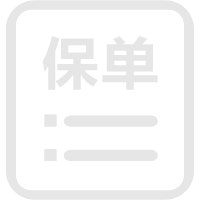 [Speaker Notes: 婚前财产的保护还可以通过人寿保险来实现，我们举个例子来说明。假如王女士在结婚前有500万元的存款,她希望通过对这500万元存款进行理财并产生收益,同时其收益还是她个人的财产。前面我们说，投资产生的收益是夫妻共同财产，那么王女士要达成财产为个人这个目标,她可以投资购买一份年金险,年金险的投保人写她母亲的名字,但被保险人和生存金受益人写她自己,身故受益人写她的父亲。这样设计保单,作用是什么呢?王女士在结婚之后,保险公司会继续每年给她发年金,而在保险合同中这份年金是母亲给她买的保险,保费来自她父母,而且保单购买是在结婚前。如此一来,王女士婚后每年从保险公司拿的年金,仍然是她的个人财产,而非夫妻共同财产,这样就达到了婚前存款既有增值收益,又与王女士的婚内夫妻共同财产相隔离目的。]
夫妻财产协定
各自所有
共同所有
部分各自所有
部分共同所有
婚前或婚后财产
（约束力）
[Speaker Notes: 根据《婚姻法》第十九条：夫妻可以约定婚姻关系存续期间所得的财产以及婚前财产归各自所有、共同所有或部分各自所有、部分共同所有,约定应当采用书面形式。没有约定或约定不明确的，适用本法第十七条、第十八条的规定。
夫妻对婚姻关系存续期间所得的财产以及婚前财产的约定，对双方具有约束力。]
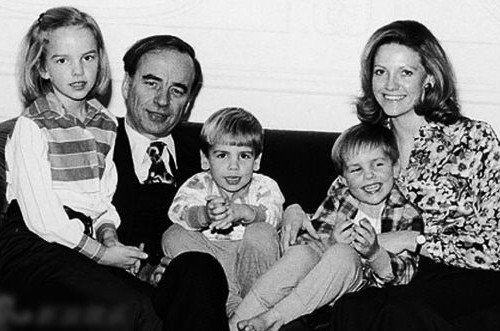 10亿美金
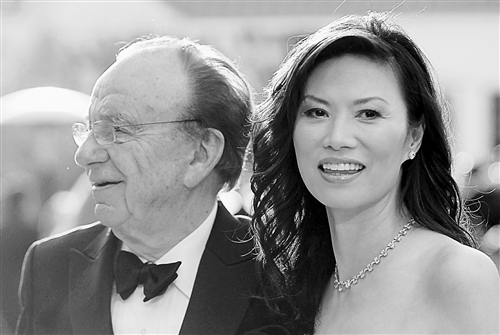 两套房产和少量现金
[Speaker Notes: 夫妻财产协议签订后，夫妻财产、婚前婚后财产就做到了分离，夫妻的财产约定协议对于很多高净值人士来说，是一种保护财产非常重要的方式。大家应该都知道默多克和邓文迪，邓文迪和默多克于2014年结束了他们14年的婚姻，他们的感情生活我们不了解，只能从媒体曝光的一些信息了解到他们在婚前和婚后都签订过婚前财产协议，这些协议中，既有邓文迪作为默多克妻子，在默多克过世之后没有继承权的约定，也有对邓文迪不得进入公司管理层或者婚姻期间累积财富的分割的约定。显然，这是默多克在与第二任妻子安娜离婚时得到的教训，当时的默多克没有签订任何财产协议，在离婚时分割给了安娜10亿美元，但在和邓文迪离婚时，媒体惊呼邓文迪分得的财产不足默多克财产的1%，包括北京的一套四合院和一套美国的别墅。可见夫妻财产协议对财产保护的作用。]
3
夫妻共同债务风险
夫妻共同债务
共同
债务
生活
[Speaker Notes: 共同债务是指夫妻双方为了“共同生活”而欠下的债务，所谓“共同生活”，是夫妻双方或一方为维持共同生活的需要，或出于为共同生活的目的从事经营活动所引起的债务。如果配偶另一方能够举证证明配偶和第三人已经明确约定为个人债务或者证明债权人明知夫妻双方的内部财产独立的协定，则该债务为个人债务，不是共同债务。但是实践中配偶一方要证明另一半和他人的债务明确约定了是个人债务或者他人知道夫妻之间的财产协定是非常困难的，所以实践中大量的婚姻关系存续期间的债务都被认定为夫妻共同债务。但是也因为这项法律规定，实践中出现了很多恶意或者无意损害配偶另一方的情形，由于婚姻关系存续期间的债务大多数情况下都会被推定为共同债务，所以很多人都会因为配偶的财产纠纷而被牵扯其中。]
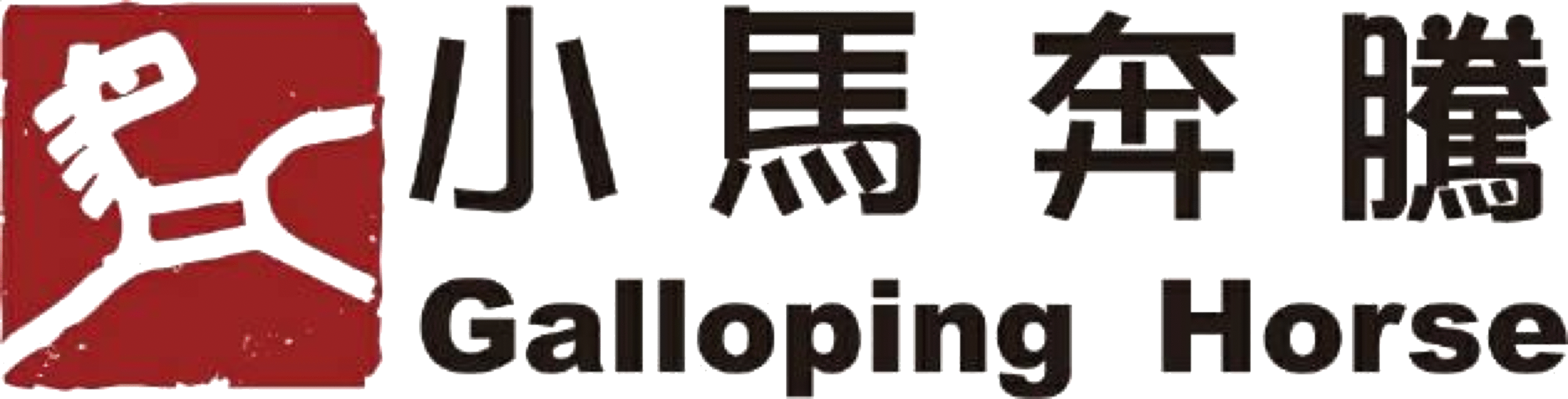 [Speaker Notes: 大家一定看过《武林外传》，《武林外传》的投资方之一有一个公司叫小马奔腾。小马奔腾曾经红极一时，推出了大量著名的影视作品如《甜蜜蜜》《我的兄弟叫顺溜》《我是特种兵》等，然而2014年1月2日，小马奔腾董事长、创始人李明突发心肌梗塞离世。仅仅20天后，遗孀金燕匆匆上任，接替李明担任董事长兼任总经理职位。金燕任职后，推行了一系列新政策，想对薪酬和激励机制进行优化，然而，在推行新政策的过程中，金燕和公司的另外一位大股东，也就是李明的姐姐李莉出现了矛盾。小马奔腾的第一大股东是北京小马欢腾投资有限公司，该公司的股东又是由李萍、李明和李莉三兄妹出资成立，出资额分别为750万、500万和250万；小马奔腾的自然人股东中前三位依次是李莉、李萍和钟丽芳，而李明的出资468万仅排自然人股东中的第四位。这也导致金燕接任董事长职位后，受制于其他大股东。随着金燕和李莉的矛盾日益激化，这场姑嫂夺权大战也发展到了白热化的阶段，小马奔腾变更公司董事和法定代表人为李莉，金燕被请出了公司。现如今，小马奔腾公司早已从天堂跌入了凡间，公司当年的很多高干也都离职。
然而，麻烦还不止于此。2011年，李明、李萍、李莉三兄妹作为甲方，小马奔腾作为乙方，领投公司建银文化产业股权投资基金（天津）有限公司为丙方（投资方），三方签订了一份《投资补充协议》，在第七条中约定，若小马奔腾未能在2013年12月31日之前实现合格上市，则投资方有权在2013年12月31日后的任何时间，在符合当时法律要求的情况下，要求小马奔腾公司、甲方或甲方任一方一次性收购其所持有限公司股权。这也就是所谓的“对赌协议”。然而，直到2013年12月31日，小马奔腾也没有成功上市，按照协议内容，小马奔腾或李萍、李莉、李明中的任何一方不仅需要偿还4.5个亿，同时还要偿还每年10%的“利滚利”，按此计算，总金额高达6.35亿。
2017年9月，金燕收到北京市第一中级人民法院的一审判决书：被判负债2亿元。根据婚姻法司法解释（二）第24条和第26条规定：债权人就婚姻关系存续期间夫妻一方以个人名义所负债务主张权利的，应当按夫妻共同债务处理；夫或妻一方死亡的，生存一方应当对婚姻关系存续期间的共同债务承担连带清偿责任。
但是金燕对法院的判决非常愤慨，“我对这份‘对赌协议’完全不知情，没有签字，在小马奔腾没股份，也没参与公司的经营，为什么会是夫妻共同债务？”一审法院认为，“夫妻共同生活并不限定于夫妻日常家庭生活，还包括了家庭的生产经营活动，案涉债务即属于李明在经营公司时产生的债务……其（指李明）负担股权收购义务的前提，显然是为了期望小马奔腾公司上市带来的经济等多方面的利益，毫无疑问，该利益亦将属于金燕，故案涉债务的产生指向家庭经营活动，属于夫妻共同生活的一部分。”此案金燕已经上诉，后续进展我们可以继续跟进，但是这个案子无疑也是给了我们一个警示，究竟夫妻一方的债务由另一方配偶共同承担的规定是否需要进一步解释和修改。]
夫妻假离婚能否避债？
案例
假离婚避债
[Speaker Notes: 今年40多岁的徐浩开了间私营公司。两年前，他借款30多万元做起了机械代销生意。可没多久，他的生意一落千丈，赔了老本。徐浩向好友王闻借了十多万元钱想“翻本”，但生意仍没有丝毫起色，不久公司只得关门歇业。
公司关了门，债主这时纷纷上门，王闻也不例外。徐浩和妻子王芳见状，让王闻宽限些时日。可不久，徐浩夫妻俩竟以感情不和申请离婚。他们在离婚协议中约定，家产全归王芳所有，家中的一切债务由徐浩一人负责清偿。此后，王闻发现，债更难讨了。王闻称，徐浩对欠下的钱也认账，但他就是没钱还。而王闻跟踪徐浩发现，徐浩仍和前妻住在一起。王闻据此断定，徐浩和前妻是假离婚，以此逃债。
王闻随后将徐浩告上法院索债，法院支持了他的诉求。]
实务
夫妻共同生活所负债务
连带责任
离婚后也承担
夫妻共同债务
实务
不能避债
[Speaker Notes: 夫妻共同债务应当由夫妻共同偿还，共同财产不足清偿的，或财产归各自所有的，由双方协议清偿；协议不成时，由人民法院判决。”可见，在承担责任的方式上，夫妻“共同偿还”的责任是连带的清偿责任，不论双方是否已经离婚，均得对共同债务以夫妻共同财产、自己所有的财产清偿。债权人有权向夫妻一方或双方要求清偿债务的部份或全部，它不分夫妻应承担的份额，也不分先后顺序，夫妻任何一方应根据债权人的要求全部或部份承担债务，一方财产不足以清偿时，另一方负有清偿责任。可见，离婚并不能够逃避债务，本案中的王闻完全可以要求徐浩的妻子承担偿还责任。]
告知
约定
如何规避配偶债务风险
[Speaker Notes: 如果夫妻一方不想被对方将来可能承担的债务连累，可以采取夫妻财产约定的方式，即根据《婚姻法》第十九条第三款中的规定，在夫妻财产协议中约定各自的债务属于个人债务并在举债之时明确告知债权人夫妻间的财产约定，债权人就不能够向配偶主张债权了。]
4
婚外情对财富传承的影响
案例
出轨丈夫留给情人遗产
情人能否取得遗产？
[Speaker Notes: 薛先生和妻子邓女士辛苦创业，打拼出了偌大的家业，后来薛先生病逝。邓女士在打理薛先生的遗产时，一个不认识的女人出现，并拿出一份遗嘱，声称薛先生已经把一套豪宅遗赠给了她，这个女人原来是丈夫在外包养的情人！邓女士气急败坏，双方对此争执不下。]
受让主体
权利接受方式
客体范围
遗嘱继承与遗赠的不同
[Speaker Notes: 1．二者的受让主体不同。遗赠的受让人必须是法定继承人以外的自然人，或国家及其他社会组织。而遗嘱继承中的受让人，即继承人必须在法定继承人范围内，且必须是自然人。
    2．二者所指向的客体范围不同。遗赠的客体只包括财产权利，不包括消极的财产义务，但执行遗嘱不得妨碍清偿遗赠人依法应当缴纳的税款和债务。而继承的客体范围不仅包括财产权利还包括财产义务。继承遗产应当清偿被继承人依法应当缴纳的税款和债务。缴纳的税款和债务以被继承人的实际遗产价值为限，超过遗产实际价值的部分，继承人可不予清偿，但自愿偿还的不在此限；但继承人放弃继承的，对被继承人依法应当缴纳的税款和债务可以不负偿还责任。
    3．权利的接受、行使方式不同。受遗赠人只有依法在法定期间(在知道受遗赠的两个月)内明确作出接受的意思表示时才视为接受，否则视为放弃遗赠。而遗嘱继承人在继承开始后，遗产分割处理前，明确作出放弃继承的表示才能有效。没有表示的视为接受继承。受遗赠人无权参与遗产分配，这也不同于遗嘱继承人。]
实务
泸州小三案：违反公序良俗，遗赠无效


上海小三案：涉及到配偶财产的处分无效
[Speaker Notes: 四川某法院曾对此类案件以遗赠给小三财产违反公序良俗为由，认定遗赠无效；但上海某法院对此类案件出现过完全不一样的判决，认为被继承人有权进行遗赠，但遗赠的部分由于涉及到夫妻共同财产，所以涉及到妻子的部分财产的遗嘱处分无效，应当由妻子分得赠送财产的一半，剩下的一半作为丈夫的财产可以按照遗嘱进行分割。对此，司法界还没有统一的标准，但至少可以看到，通过遗嘱给情人财产，还是风险很大的。]
非日常生活需要
共同所有
为什么对配偶财产处分无效
[Speaker Notes: 在婚姻关系存续期间，夫妻所获财产，应为夫妻共同财产。夫妻双方对共同财产具有平等的处分权利。夫妻一方擅自处分夫妻共同财产的行为，应为无效行为。
送给小三财产，由于第三者是无偿取得财产，不符合“善意取得”的构成要件，这种无偿赠与行为损害另一方财产权益，不应得到法律支持。
最高人民法院关于适用《中华人民共和国婚姻法》若干问题的解释(一)中说“婚姻法第十七条关于“夫或妻对夫妻共同所有的财产，有平等的处理权”的规定，应当理解为：
（一）夫或妻在处理夫妻共同财产上的权利是平等的。因日常生活需要而处理夫妻共同财产的，任何一方均有权决定。
（二）夫或妻非因日常生活需要对夫妻共同财产做重要处理决定，夫妻双方应当平等协商，取得一致意见。他人有理由相信其为夫妻双方共同意思表示的，另一方不得以不同意或不知道为由对抗“善意第三人”的规定。]
5
涉外、跨境婚姻给家族财富传承带来的风险
案例
美国儿媳妇离婚时要求分割财产
[Speaker Notes: 张女士的儿子去美国留学，回来的时候带回来了一个美国女孩，二人说已经在美国拉斯维加斯州办了结婚登记。回国后，二人办了隆重的婚宴，由于在美国登记了，就没有在国内民政局登记。然而没过多久，这个外国媳妇突然提出离婚，要求分割张女士儿子名下的数套房产。这让张女士和他的儿子非常意外和担忧。]
案例
美国拉斯维加斯州有效婚姻
需要由牧师举行宣誓仪式
案例
婚姻无效
[Speaker Notes: 根据《涉外民事关系法律适用法》第二十一条，结婚条件，适用当事人共同经常居所地法律;没有共同经常居所地的,适用共同国籍国法律;没有共同国籍,在一方当事人经常居所地或者国籍国缔结婚姻的,适用婚姻缔结地法律。第二十二条，结婚手续，符合婚姻缔结地法律、一方当事人经常居住地法律或者国籍国法律的，均为有效。
二人婚姻效力的认定，应当依据美国拉斯维加斯州的相关法律规定，而当地的法律规定男女结婚登记后，必须由当地的牧师举行宣誓仪式，婚姻才能有效。
而二人并没有找牧师宣誓，所以婚姻是无效的，美国女孩自然也分不到任何财产。]
案例
移民致婚变
[Speaker Notes: 杨女士的丈夫在国内是一家大型企业的老板，为了给孩子更好的条件，杨女士带着孩子移民了美国，在美国生活，长期的分居给二人的婚姻带来了裂痕，丈夫和另外的女人好了，向杨女士提出离婚，并且杨女士发现丈夫很早就将财产进行了转移，但问题在于，杨女士并不掌管财政大权，其实并不清楚到底夫妻共同财产有哪些，这对杨女士而言是很不利的，她很可能在离婚的时候分不到多少财产。]
年金保险
资产过户
设立信托
实务
妻子一方可采取的措施
[Speaker Notes: 可以让先生在国内购买年金保险，被保险人为女方，身故受益人为子女，这样就可以给太太提供一份稳定的收入；或者先生在国内或国外设立信托，受益人为孩子和妻子；或者将资产过户给子女，这样夫妻双方就不会针对子女所有的财产进行争执了。]
实务
一丈夫擅自处分了共同财产，妻子怎么做？
提出离婚，多分或全分得财产
婚内分割财产
[Speaker Notes: 根据《中华人民共和国婚姻法》第四十七条规定，离婚时，一方隐藏、转移、变卖、毁损夫妻共同财产，或伪造共同债务企图侵占另一方财产的,分割夫妻共同财产时,对隐藏、转移、变卖、毁损夫妻共同财产或伪造债务的一方,可以少分或不分。离婚后，另一方发现有上述行为的,可以向人民法院提起诉讼,请求再次分割夫妻共同财产。
我国《婚姻法司法解释三》第四条规定，婚姻关系存续期间,夫妻一方请求分割共同财产的,人民法院不予支持,但有下列重大理由且不损害债权人利益的除外：（一）一方有隐藏、转移、变卖、毁损、挥霍夫妻共同财产或者伪造夫妻共同债务等严重损害夫妻共同财产利益行为的；（二）一方负有法定扶养义务的人患重大疾病需要医治，另一方不同意支付相关医疗费用的。]
实务
一定想要给情人遗赠或者赠送财产，可以如何操作？

以个人财产相赠
与妻子签订财产协定
为情人购买保险
创建信托
[Speaker Notes: 如果出轨一方一定想要赠送给自己的情人财产，也不是没有办法操作。他可以用自己个婚前个人财产或者婚内取得的个人财产赠送给情人，这样，就不会涉及到侵犯配偶的利益了。也可以采取给情人购买年金保险或者人寿保险的方式，让情人获得保险金，以维持日后情人和非婚生子女的生活。当然，也可以采取信托的方式，以情人及其非婚生子女为受益人，由信托机构打理资产，将取得的收益按条件、按时间支付给情人和子女。另外还有一种方法，就是在赠送钱财前就与配偶达成财产协议，对财产作出分割，然后再以自己的财产赠送给情人，就完全不用担心被配偶要回了。]
2
从子女角度
1
父母在子女婚前赠送给子女房产
风险
子女婚变，被子女配偶分走
实务
单独赠与给自己子女
与子女共同持有房产
应对措施
[Speaker Notes: 第一种方法，单独赠与。父母可以在子女领结婚证之前付清所有房款并拿到产权证，并在产权证上写自己子女的名字。父母注意要将购房款从自己的银行账户转到房地产开发商的银行账户，而不是转到子女账户再由子女转账，这是为了避免子女银行资金与另一方有混同，那样就无法区分究竟子女的配偶是否有支付房款。
据《婚姻法》相关规定，“夫妻婚姻关系存续期间所得的以下财产，归夫妻共有：工资、奖金，生产、经营的收益，知识产权收益，继承或赠与所得的财产。有下列情形的，为夫妻一方的财产：一方的婚前财产，一方因身体受到伤害获得的医疗费、残疾人生活补助费，遗嘱或赠与合同中确定只归夫妻一方的财产，一方的专用生活用品”，可见，在赠与时合同约定了只赠送给子女一方而没有赠送给配偶的财产，是不会被配偶分走的。]
案例
“妻管严”
[Speaker Notes: 李女士打算给23岁的儿子赠送一套房产，以作婚房使用，但她发现儿子在谈恋爱的时候对女朋友几乎是言听计从、马首是瞻，这让她非常担忧，她担心儿子日后会听从女方的话，在房产证上也写上女方的名字。]
实务
同时写上自己和子女两个人的名字
[Speaker Notes: 父母如果对子女不放心，可以在购房的时候在合同上同时写上自己和子女两个人的名字，并约定好份额，这样产权证上会有父母的名字，有一天子女想处分房产是必须经过父母的同意才可以的，这样子女就没法随意在房产证上加上别人的名字了。]
2
为了规避遗产税提前将财产赠送给子女
2015年财政部《遗产税暂行条例草案》
五级超额累进遗产税税率表
中国的遗产税迟早要出台！
案例
提前过户
儿子赌博
[Speaker Notes: 张先生早年创办了一家公司，经过多年奋斗，成了亿万富翁。张先生听说几年来国务院已经开始在研究中国是否开征遗产税的问题，为了防患于未然，提前把家里的大部分房子给了儿子。可让他没想到的是，儿子居然迷上了赌博，偷偷摸摸已经卖了两套房子还赌债。张先生五雷轰顶，让儿子把房子重新过户到自己的名下，可是儿子早就不知所踪，并且还在慢慢卖房子。]
风险
丧失对财产的控制
子女败家无法制止
实务
如何防止子女败家
[Speaker Notes: 如果担心将来国家征收巨额遗产税，可以用这样的方法。即把不动产赠送给子女，在办理过户登记时，可以和子女约定共同按份持有房屋产权，但父母保留小部分产权比例比如5%，子女占有95%，这样，子女如果想要处分房产就必须经过父母的配合，降低了子女败家的可能性。同时，如果将来遗产税政策出台，父母仅仅持有房产的5%，所交的遗产税就会很少，甚至有可能因为持有的比例价值过低而免予缴纳遗产税。]
实务
与子女共同所有
[Speaker Notes: 如果担心将来国家征收巨额遗产税，可以用这样的方法。即把不动产赠送给子女，在办理过户登记时，可以和子女约定共同按份持有房屋产权，但父母保留小部分产权比例比如5%，子女占有95%，这样，子女如果想要处分房产就必须经过父母的配合，降低了子女败家的可能性。同时，如果将来遗产税政策出台，父母仅仅持有房产的5%，所交的遗产税就会很少，甚至有可能因为持有的比例价值过低而免予缴纳遗产税。]
3
子女婚前股权与子女配偶的关系
夫妻共同财产
婚后产生的收益
除孳息和自然增值
自然增值是什么？
自然增值
因市场变化而价格上涨
[Speaker Notes: 自然增值指的是因为通货膨胀或市场行情的变化而导致的增值，与夫妻一方或双方是否为该财产投入物资、劳动、努力、投资、管理等无关，比如夫妻一方个人婚前所有的房子、收藏品等，在婚姻存续期间因市场价格走高、上涨而产生的增值。]
自然增值
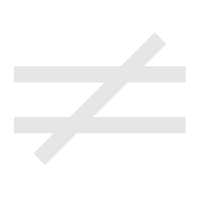 自然增值
股权增值
夫妻一方或双方对该财产投入了劳务、管理、投资
[Speaker Notes: 股权增值与通货膨胀或市场行情变化无关，它是夫妻一方或者双方付出劳务、投资、管理等相关要素才会出现的，所以夫妻一方婚前持有的股权在婚姻关系存续期间发生股权增值的部分，应属于夫妻共同财产。]
实务
如何防止子女配偶将股权增值部分分走？
实务
“婚前财产协议+婚前家族信托”
[Speaker Notes: 父母在赠送子女公司股权时，可以采取“婚前财产协定+婚前家族信托”的方式，可以安排男女双方写一份协议，结婚后自己孩子持有的公司股权的增值及股权分红部分仍属子女个人财产；但这样做毕竟显得很生分，容易引起感情危机，可以再采取家族信托的方式，保证另一方得到一定的财产利益。]
4
送出去的彩礼能否要回来
案例
101万彩礼送到
当事人却分手
[Speaker Notes: 北京某企业老板的儿子迟迟不结婚，老爷子非常着急，张罗各路亲戚给儿子介绍对象，终于有一个条件非常好的女孩子入了儿子的法眼，两个年轻人很快就确定了恋爱关系。女方家长要求按照家乡习俗给付彩礼101万，男方家里的条件承担101万完全没有问题，很快就把101万的现金送到了女方家里，但是就在生米快煮成熟饭，订婚仪式都完成了的时候，两个年轻人分手了。这让老爷子很生气，要儿子赶紧把101万要回来，但是女方这时根本就不承认收到了101万元。男方把女方告上了法庭，但是由于当时这101万是现金支付的，没有留下任何交易痕迹，缺乏证据，法院驳回了男方的起诉。]
实务
可以要回彩礼的情形

双方没有办理结婚登记手续的；
办理了结婚登记手续但没共同生活且已经离婚的；
婚前给付并导致给付人生活困难且已经离婚的。
实务
银行转帐
留下证据
[Speaker Notes: 支付彩礼时要注意留下证据，用银行转账的方式支付给儿媳妇，转账凭证是最好的证据；除了直接给钱，也可以由父母给儿媳购买人寿保险，这样儿媳可以得到一定的收益，而保单是父母的资产，父母作为投保人要退保，保单的价值会返还给父母，父母仍然掌握着主动权。]
5
如何保护留给未成年子女的遗产
案例
改嫁生子
[Speaker Notes: 张先生经过艰苦创业，终于有了自己的一片天地，让妻儿过上了富裕的生活，但是一次出差发生了车祸，张先生撒手人寰，留下了巨额的遗产给妻儿，由于孩子年纪还小，其获得的遗产份额实质上都是由其母亲掌管。后来母亲改嫁，与新任丈夫又生下一个孩子，这时张先生的哥哥非常焦虑，担心孩子母亲把弟弟留给侄子的遗产用在其他孩子身上，但是自己并没有任何权利插手弟弟留给侄子的遗产的管理。]
提前过户
保险金信托
年金保险
实务
措施
[Speaker Notes: 企业家一定要在生前早为自己的遗产处理做准备。比如针对名下的不动产，企业家可以提前将部分不动产过户至子女名下，这样日后如果自己去世，房产已经在子女名下了，子女监护人就难以侵占了。还可以采取保险的方式，比如终身寿险，企业家为投保人、被保险人也为企业家本人，受益人为子女；或者是年金保险，受益人为子女，该年金中最好约定儿子在成年后再领取年金，这样就不会被监护人侵占年金了。除此之外，还有一种方式就是，保险金信托。]
受益人
投保
保险金信托
张先生
人寿保险
信托公司
[Speaker Notes: 保险金信托，比如上述的案例中，张先生生前设立保险金信托，张先生以自己作为投保人、被保险人投保一份终身寿险，受益人是信托公司；然后张先生设立一份家族信托，张先生作为信托委托人，受托人是信托公司，信托受益人是张先生家人。张先生一旦去世，保险金进入信托公司，信托公司对其进行打理，再按照与张先生签订的合同将财产分期、分批交给受益人。这样可以防范儿子的财产被法定监护人侵害。]
6
复杂家庭的财富如何传承？
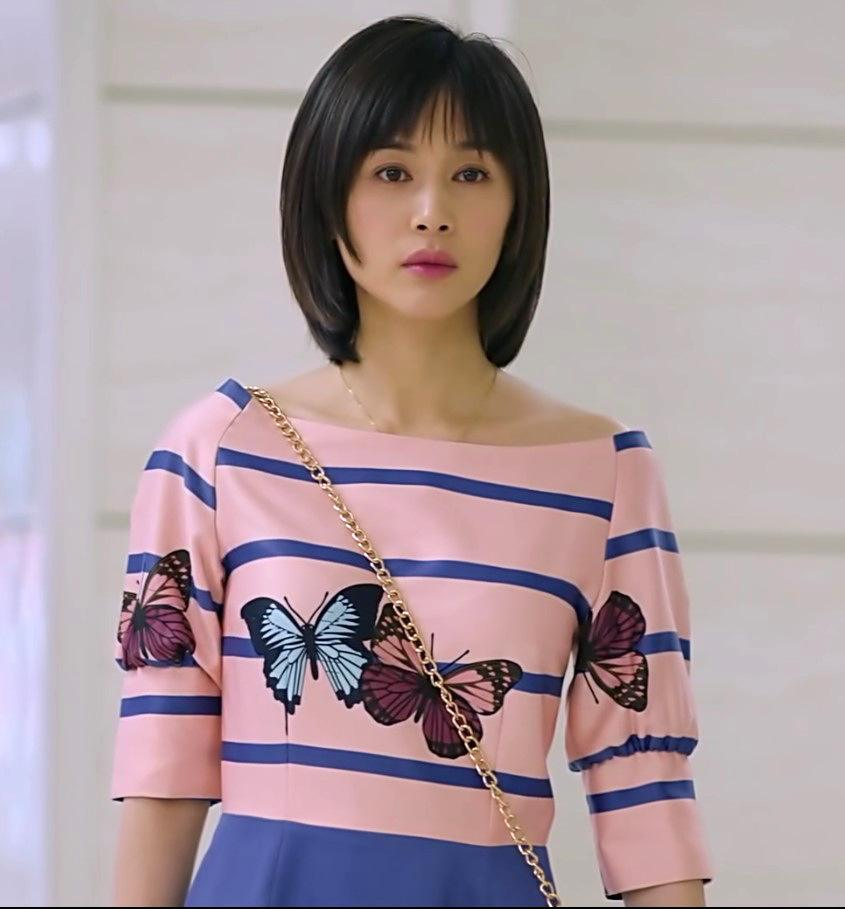 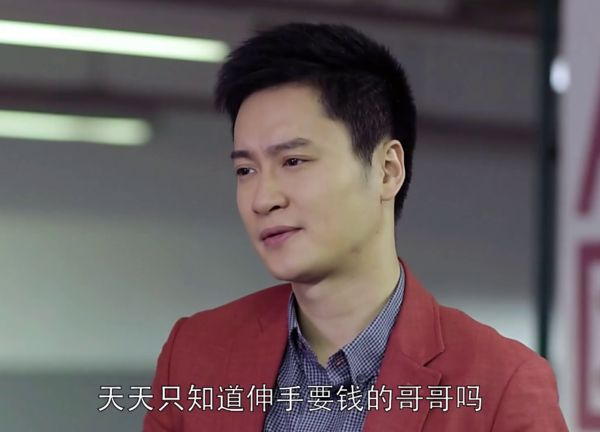 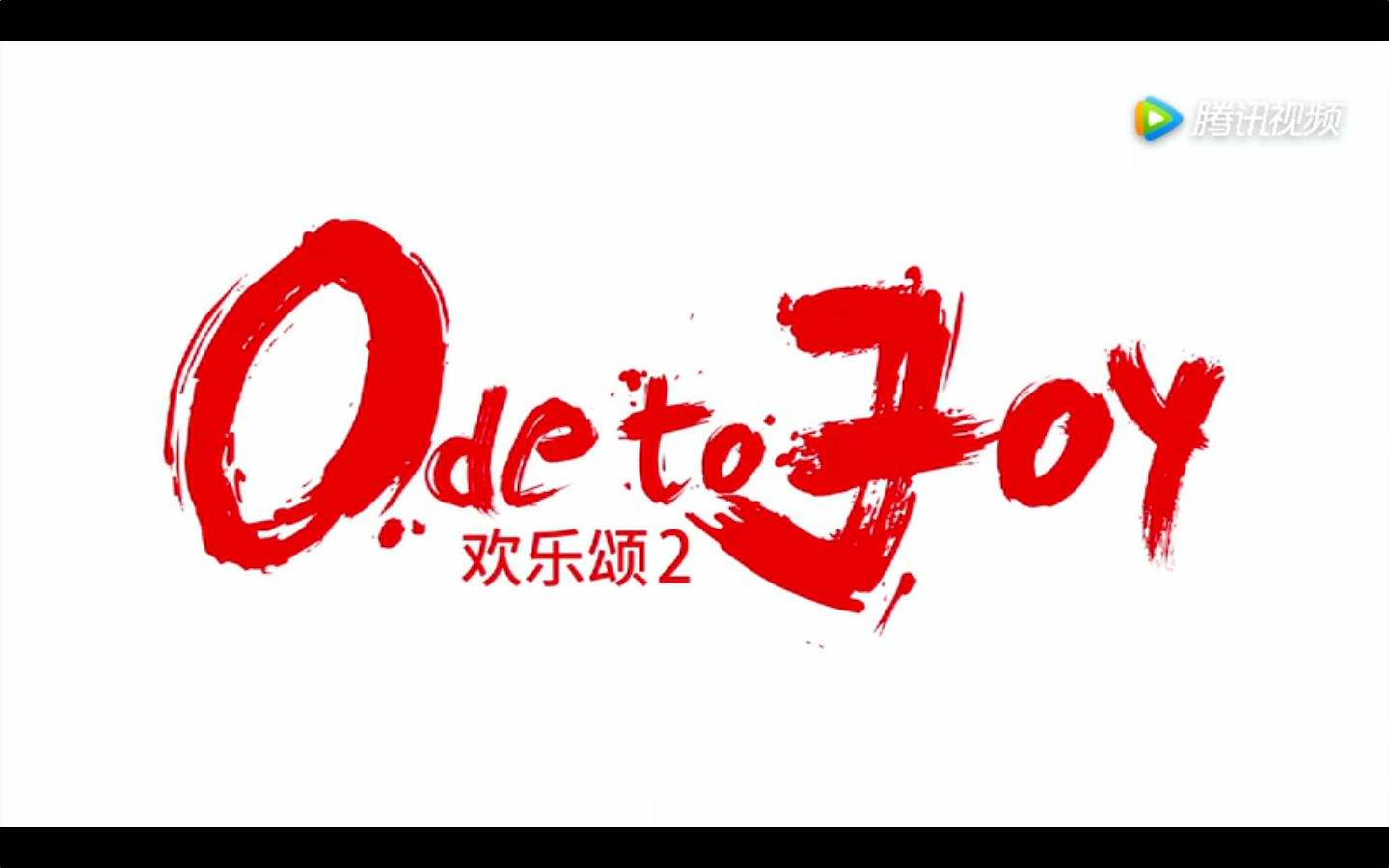 [Speaker Notes: 什么叫做复杂家庭？有些家庭是再婚家庭，夫妻一方或双方之前都结过婚，甚至还有孩子，在组成新家庭后可能又会有新的孩子出生。这是《欢乐颂》的剧照，曲筱绡和他的哥哥。他们二人同父异母，哥哥是爸爸和前妻的孩子。正是因为这种关系，在剧中开端，就存在曲筱绡争遗产的剧情。]
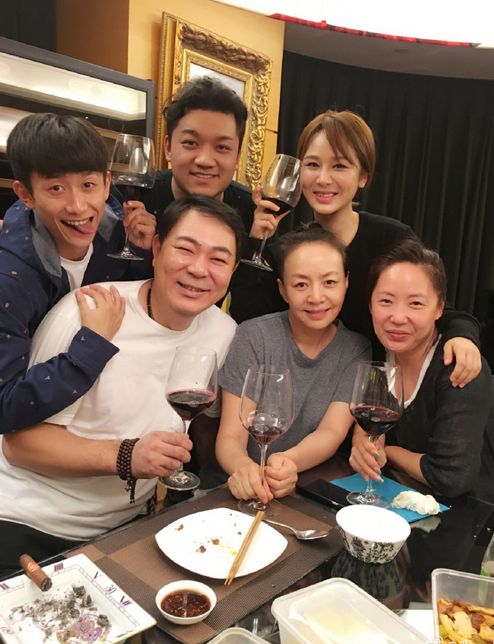 [Speaker Notes: 《家有儿女》的演员近年合照。在剧中，爸爸妈妈是再婚的，二人在之前的婚姻中都有小孩，组成新家庭后三个孩子就一起生活了。]
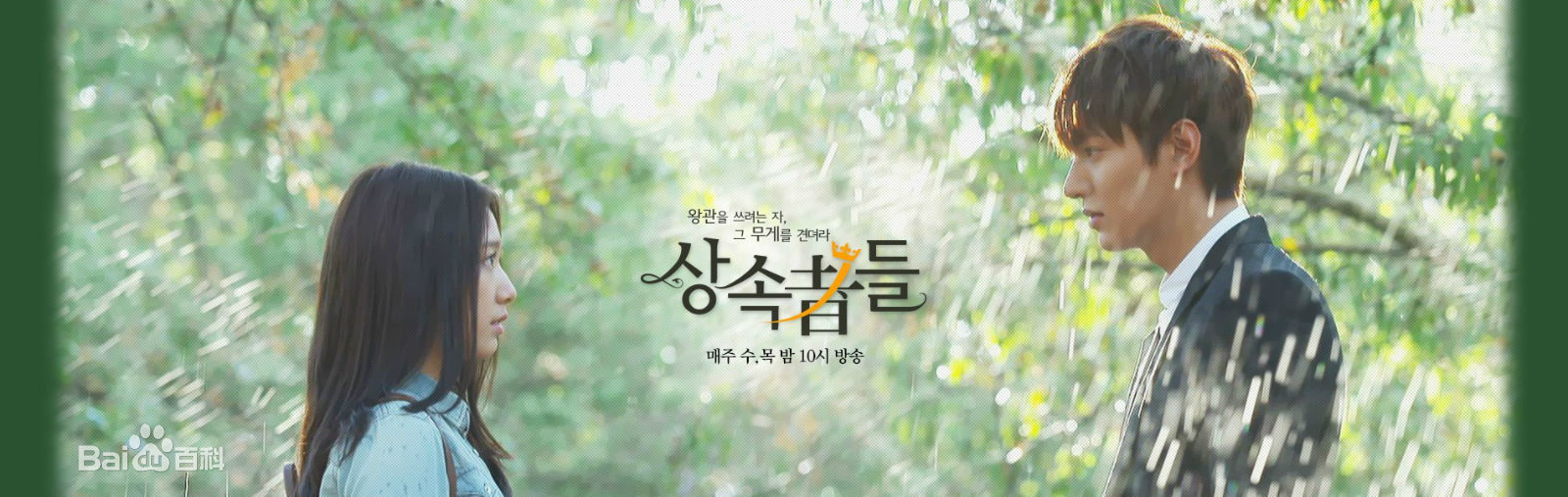 [Speaker Notes: 《继承者们》剧照。图中男主角是金叹，他是一个财阀家的儿子，但是他的母亲是小三，所以他是非婚生子女。]
继子女继承继父母遗产的关键
抚养关系和姻亲关系
不丧失对生父母的继承权
[Speaker Notes: 继父母与继子女关系有两种：一种是没有形成抚养关系的继父母子女关系，他们之间没有权利义务关系，他们之间只是姻亲关系。另一种则是形成抚养关系的继父母与继子女关系，他们之间产生如同生父母子女间一样的权利和义务关系。继子女和继父母如果一起长期共同生活，且此时继子女没有成年，后爸妈对他们既有经济上的支出，又有生活上的照料，继子女即成为法定继承人。反过来，这样的继子女长大后对后爸妈也有赡养义务。继子女在未成年时有受继父母抚养教育的权利，双方共同生活期间，继子女的生父或生母死亡，与继子女共同生活的继父或继母仍应继续抚养继子女，继子女的生父母一方要求将继子女领回抚养的除外。当继父母死亡留有遗产时，没有丧失继承权的继子女，享有与婚生子女同等的继承权。继父母因对继子女的实际抚养，而形成拟制的血亲关系，从而具有了法律上的父母子女之间的权利义务关系，包括对父母遗产具有继承权。《婚姻法》第27条规定：“继父母与继子女间，不得虐待或歧视。继父或继母和受其抚养教育的继子女间的权利和义务，适用本法对父母子女关系的有关规定。”]
以非夫妻共同财产赠与
保险
信托
资产代持
遗嘱
保障非婚生子女得到遗产
[Speaker Notes: 复杂家庭也可以指父母在外有非婚生子女出生的家庭。针对这些有非婚生子女的富豪，最好不要通过法定继承或者遗嘱继承的方法，因为继承权公证这一关肯定是不可能过去的。富豪想要给非婚生子女留下遗产的，可以通过赠与的方法给孩子留下财富，当然这种赠与是不能动用夫妻共同财产，相关原理我们前面已经说过了。除此之外，还可以用人寿保险、信托的方式，具体的操作也跟上面的类似。同时还可以通过资产代持，将资产放到自己的兄弟姐妹身上，然后让兄弟姐妹转交给私生子，但是这么做也是有风险的，因为兄弟姐妹完全可能禁受不住巨额资产的诱惑，将遗产据为己有。]
有收养孩子家庭的财富传承
收养关系成立要件
丧失对生父母的继承权
[Speaker Notes: 还有一种复杂家庭是存在收养、寄养子女的家庭。收养的养子女对养父母是有继承权的，但要注意的是，收养要向县级以上人民政府民政部门登记、签订收养协议，完善收养程序。收养关系成立后，养子女丧失对亲生父母的继承权。]
有寄养孩子家庭的财富传承
何为寄养？
寄养的孩子是否有继承权？
案例
孔先生家寄养了妹妹的儿子
孔先生死后外甥要求分遗产
外甥是否享有继承权？
[Speaker Notes: 一对夫妻在北京工作，丈夫孔先生是中学老师，夫妻没有子女，孔先生的妹妹为了自己的儿子能来北京念书，和孔先生商量，把自己的儿子户口挂在了哥哥家里，对外就说是孔先生的养子。孔先生同意了，也让外甥在自家吃住，外甥在北京念了中学、大学，也在北京成家立业了。后来孔先生去世，孔先生的太太想卖掉房，用得来的钱去养老院养老，可没想到这时候外甥跳出来，说自己是孔先生的养子，对孔先生的房子是有继承权的。这让老太太气得半死，后来通过长达数年的诉讼，才得以支持了老太太的请求，外甥没有继承房产。]
实务
寄养孩子没有继承权
如何预防类似纠纷？
[Speaker Notes: 寄养的孩子是没有继承权的，但为了防止实践中出现争议，引起不必要的诉讼，家里有寄养的孩子的，一定要和孩子的父母签订一个协议，说清楚这孩子的户口为什么挂在自家户口上，基于什么关系挂过去的。]
3
从企业角度
1
家财、企财混同风险
案例
父亲借用女儿帐户
收取企业的经营款
[Speaker Notes: 张老板拥有一幢商铺大楼，主要从事服装销售店铺出租管理生意，大约共有二百个经营小商铺租赁出去，他每月都有稳定的租金收入现金流。为了少开发票不交税，他便用女儿的名义在银行开个帐户，并通知部分不要发票的商户将租金直接支付到女儿的银行帐户中，几年累积下来，女儿的帐户共收租金过千万。
但张老板没想到，后来女儿女婿闹离婚起诉到了法院，女婿向法官说妻子名下在银行还有千万存款，那是夫妻共同财产，坚决要求分割，女儿一听就傻了，因为那是父亲公司的钱，根本不是自己的收入。
如果女儿说出实情，父亲借用女儿帐户收取企业往来经营款的行为就被曝光在司法机关面前，如果法院发出司法建议书，或是女婿一气之下到税务机关举报，那么张老板将面临偷逃税的刑事责任，同时企业也面临债务偿还将由股东个人家庭承担连带责任的严重后果。但是不说出实情，张先生的公司又面临巨大的损失。]
案例
张先生经营着一家小型电器制造公司，也是公司的股东，王某购买了张先生公司的电器后，电器出现爆炸，导致王某重伤致残。法院查明公司长期经营不善，并没有太多资产，但张先生的个人账户和公司账户之间经常有往来款项。
[Speaker Notes: 张先生经营着一家小型电器制造公司，也是公司的股东，但没想到，王某购买了张先生公司的电器后，电器出现爆炸，导致王某重伤致残。伤者及其家属将张先生的公司告上了法庭，要求巨额的赔偿，但是法院查明却发现，公司长期经营不善，并没有太多资产。就在伤者和他的家属们犯难的时候，法院又发现，公司账户和张先生的个人账户界限不清，从银行存取款记录看，张先生的个人账户和公司账户之间经常有往来款项，最终认定公司和股东之间人格混同，由股东对此次事故承担连带赔偿责任。这让张先生傻了眼，但是也不得不乖乖自己掏腰包承担了巨额赔偿。]
1、股东以其出资额或所持股份为限对公司承担责任
2、公司独立责任,股东责任与公司责任相互分离
3、股东对公司负责，不对公司债权人负责
4、公司的责任属于公司责任,原则上不能向股东进行追索
股东有限责任
1、股东滥用公司法人独立地位和股东有限责任
2、逃避债务
3、严重损害公司债权人利益
4、连带责任
揭开公司面纱
[Speaker Notes: 中国《公司法》第二十条第三款：公司股东滥用公司法人独立地位和股东有限责任，逃避债务，严重损害公司债权人利益的，应当对公司债务承担连带责任。]
实务
不要有资金、业务混同
股东不要用个人账户收取企业应收账款
不要有业务混同
不要以个人的名义进行公司的活动
[Speaker Notes: 上述案例中的情形在现实生活中是经常发生的，企业股东一定要避免和公司之间出现资金混同、业务混同，不要用个人账户收取企业应收账款，否则轻则按偷税漏税处理，会被税务机关罚款，重则面临职务侵占罪、挪用资金罪。同时，如果公司和股东的业务出现了混同，很可能让股东为公司的债务承担连带责任，这对股东、企业家而言很可能是一笔无比巨大的支出，是对家族财富的一种巨大损失。]
2
企业股权传承
平均分配给子女就好吗？
大儿子
50%
小儿子
50%
案例
[Speaker Notes: 蔡先生经营了一家大型的连锁酒店，家中有两个儿子，蔡先生离世前把其对公司股权的50%给了大儿子，另外50%给了小儿子，不久后就与世长辞了，原本蔡先生以为这样平均分配儿子之间就能够和睦相处了，却没想到兄弟二人在日后的酒店经营中出现了经营理念上的巨大分歧，谁也无法说服谁，召开股东会时，表决结果永远是50%对50%，无法形成有效决议，公司经营就此陷入了僵局。后老大利用自己执行董事的身份排挤老二，免去了老二的总经理职务，双方矛盾日益尖锐，企业经营举步维艰，最终不得不宣告破产。]
煮豆持作羹，漉豉以為汁。
萁在釜下燃，豆在釜中泣。
本自同根生，相煎何太急？
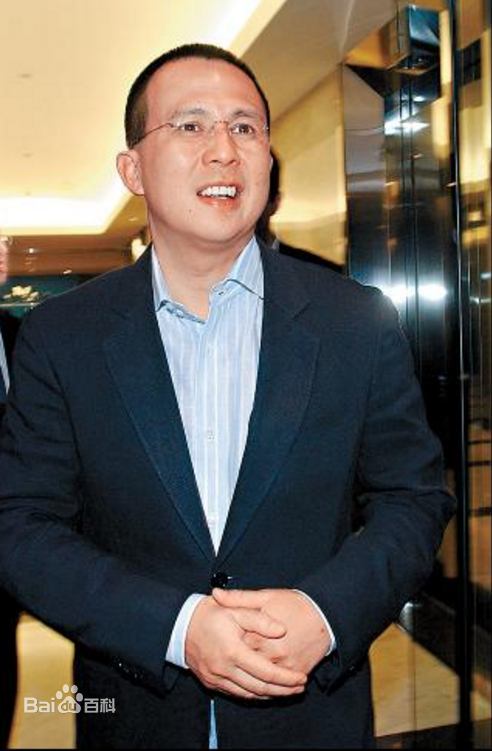 李嘉诚家族的股权传承分配
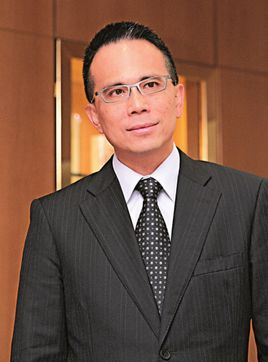 李泽钜
李泽楷
[Speaker Notes: 李嘉诚将李氏家族的实业部分交由长子李泽钜管理。由此他将获得超过40%的和记黄埔与长江实业的股权，以及加拿大最大的能源公司赫斯基35%的股权，这三部分业务也是李嘉诚旗下最值钱、权重最大的资产，市值约2000亿港元。
而次子李泽楷将获得父亲足够多的现金资产，而提供的资助金额更会是李泽楷现有资产的“以倍数计算”，这些现金资产可以用来并购自己喜欢的公司。李嘉诚表示，李泽楷所并购的公司将不会涉足目前长和系旗下的“六个系”业务，因为那样做会对李泽钜不公平，也不会是传媒、娱乐等项目，而是传统和长远的项目。即使并购不成功，李嘉诚也会用这笔资金帮助李泽楷发展新事业。
李嘉诚这样分配是有道理的，两个儿子在性格上有很大的区别：老大低调沉稳，为人忠厚，在公司元老辅佐下长大，更适合继承家族企业；而老二我行我素，一直从事自己喜欢的行业，无心接管家族企业，个人生活也更加五彩斑斓。]
企业股权传承
1、股权的分红权和表决权相分离
2、修改公司章程，完善企业治理机制
3、设立董事会，形成家族内部民主决策的机制
4、把公司交给一个后代管理，对其他人补偿
5、股权信托
传承股权的技巧
[Speaker Notes: 这两个例子其实是在警示我们，留给后代的股权不一定平均分配就是好的。其实企业家们在家族企业的股权传承中，可以考虑将股权的分红权和表决权相分离，即子女平等的享有分红权，但是表决权更多集中于二代掌门人手中，使二代们能做出有效地决策，如上述的例子中，老大老二的分红权各为50%，但是表决权老大60%，老二40%。老一辈企业家要充分考虑后代可能会出现分歧的情形，所以要通过修改公司章程的形式，完善家族企业治理机制：公司的重大决策事项，如分立、合并、解散等事项需要全体家族成员股东一致表决通过；不要设立执行董事制度，而应该设立董事会，让家族重要成员进入董事会，形成家族内部民主决策的机制，这样做的目的是为了平衡家族成员之间的利益，以避免一个人任意决策给企业带来的灾难。
当然除了上述方法外，企业家还可以只把公司交给一个后代担任接任人，对其他后代进行相应的补偿，这种补偿可以是给他企业分红，也可以是支付其一笔补偿金，让其另起炉灶创建别的公司。或者采取股权信托的方式。将家族企业的股权作为信托财产委托给受托人，形成独立的信托财产，受托人按照信托合同的约定管理与运作企业股权，对信托受益人进行分配的信托安排。]
股权转移
投资
股权信托
受托人
委托人
[Speaker Notes: 股权信托是指委托人将其持有的公司股权转移给受托人，或委托人将其合法所有的资金交给受托人，由受托人以自己的名义，按照委托人的意愿将该资金投资于公司股权。]
实务
早做打算
实务
如果子女接班意愿不强或者
能力不行无法接管怎么办？
实务
实现股权和经营权的分立
由优秀的管理层收购公司股权
卖掉公司的股权，为子女购买保险
为子女设立信托
[Speaker Notes: 父母针对这种子女不愿意或者没有能力接班的情况，可以考虑实现股权和经营权的分立，将管理更多交给职业经理人，这样即便二代没有能力或者不愿意接班，公司的经营也不至于陷入困境；或者考虑由优秀的管理层收购公司股权，这样即便二代不再插手公司经营，企业苦心经营的企业也不至于崩塌，仍然以另一种形式继续运营发展。企业家除了要考虑公司的继续发展，当然肯定也是要考虑自己孩子的下半生生活的，保障子女衣食无忧，为此父母可卖掉公司的股权，用卖得的资产为子女购买年金保险或者人寿寿险，子女可以从保险公司获得不菲保险金以保证下半生生活；当然也可以以信托的方式，以子女为受益人，子女定期从信托公司领取资金。]
案例
遗嘱：股权给情人的儿子
[Speaker Notes: 王先生和妻子有一个儿子，但是王先生和自己公司的财务主管多年以来都是情人关系，二人也育有一个孩子。王先生去世后，妻子和儿子声称可以继承王先生在公司的股权，但是这时候才知道王先生已经通过遗嘱的形式把股权转让给了和情人的儿子。]
实务
自然人股东的继承人能否继承股东资格?
实务
合法继承人可以继承股东资格
 公司章程可以排除对股东资格的继承
3
企业债务和家庭债务的隔离
案例
浙江中小型企业“担保联合体”事件
[Speaker Notes: 我国中小企业现在面临的最大的问题之一是抵押物不足，无法获得银行抵押贷款，为此，浙江中小型企业以互相承担连带保证责任为前提，自愿组成“担保联合体”，由其中某一家企业向商业银行申请贷款后，联保体所有成员都需要承担还款连带责任。由于多数中小企业的固定资产无法抵押，加之2011年下半年开始，银行不良贷款率上升，某些银行要求借款企业股东的个人资产对上述债务承担连带责任，老板们融资心切，迫于无奈签署了担保协议。这种担保方式一听上去就是非常危险的。果然，风险变成了现实，2011年末，天煜建设有限公司因涉嫌非法集资，全部资产被法院冻结查封，无法偿还银行贷款，与其互保的诸多企业被迫承担连带责任，一时之间，浙江数千家企业倒闭，欠下数亿元的债务黑洞无法填补。这场互联互保的风波一直持续蔓延，2012年扩散到了冠军集团和达亨控股集团，冠军集团是当时国内最大的香榧加工基地，由于与之联保的达亨控股集团经营出现风险，无法偿还贷款，银行要求冠军集团承担责任，一手创办冠军集团的骆冠军非常清楚如果银行抽贷，企业的资金链必然断裂，这将对企业的信誉造成巨大的影响，所以，骆冠军卖掉自己旗下90%的股权，变现了5500万现金，陆续偿还了多家银行的部分贷款，才维持住了企业声誉。]
实务
个人不要为企业的债务承担担保责任
如果承担了选择一般保证责任而不是连带保证责任
保证责任
1、先向债务人请求履行
2、债务人不能履行
3、再由保证人承担
一般保证责任
[Speaker Notes: 一般保证责任指：债务人不能履行债务时，由保证人承担保证责任，即先让债务人还债，在债务人无法清偿的时候才由担保人还钱。]
保证责任
1、可以先要求债务人履行债务
2、可以先要求保证人承担责任
3、可以同时要求债务人和保证人承担责任
连带保证责任
[Speaker Notes: 连带保证责任指：债权人可以先要求债务人履行债务，也可以先要求保证人在其保证范围内承担保证责任，当然也可以同时要求债务人和保证人承担责任。]
实务
企业和家庭债务隔离的其他技巧
不可以个人名义为企业借款
不可将企业借款用于个人家庭生活
为子女购买保险，以分散企业家债务可能给家庭带来的压力
4
企业家如何应对婚变对企业经营的冲击
案例
土豆网CEO王微离婚对企业经营的冲击
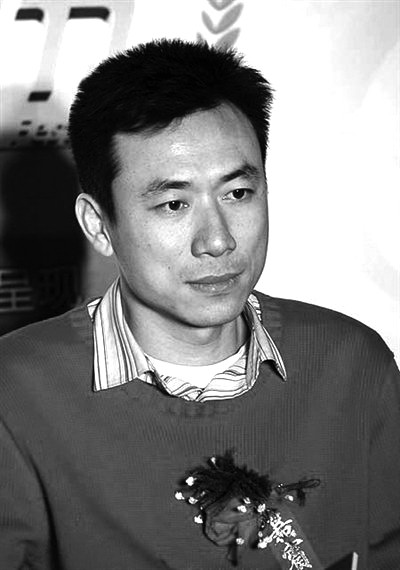 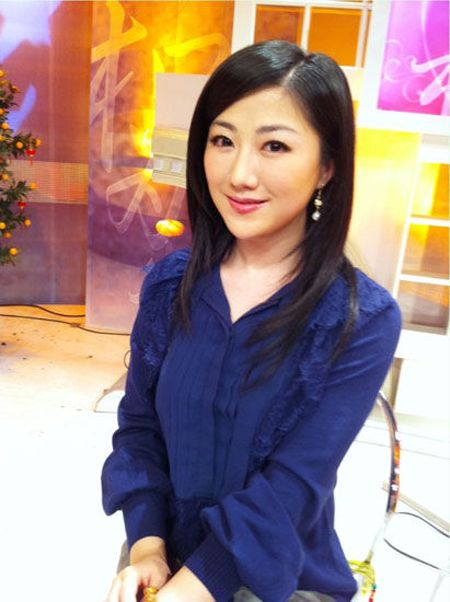 [Speaker Notes: 土豆网CEO王微与杨蕾在2007年结婚，2008年王微就提出离婚，2010年双方正式离婚。王微在上海全土豆网络科技有限公司中占股95%，而这其中有76%涉及到夫妻共同财产问题，王微的前妻提起诉讼，对这部分股份的一半予以权利主张，法庭随后冻结了该公司38%的股份进行保全，禁止转让。而此时正值土豆网冲击纳斯达克上市前夕，而上市要求发行人股权清晰，没有重大权属纠纷，如果有纠纷，是不能够上市的。这使土豆错过了上市的最佳时机，最终土豆被优酷收购。]
案例
土豆网CEO王微离婚对企业经营的冲击
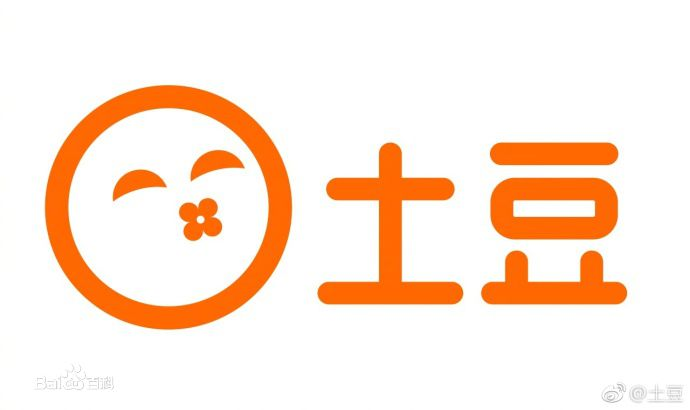 案例
土豆网CEO王微离婚对企业经营的冲击
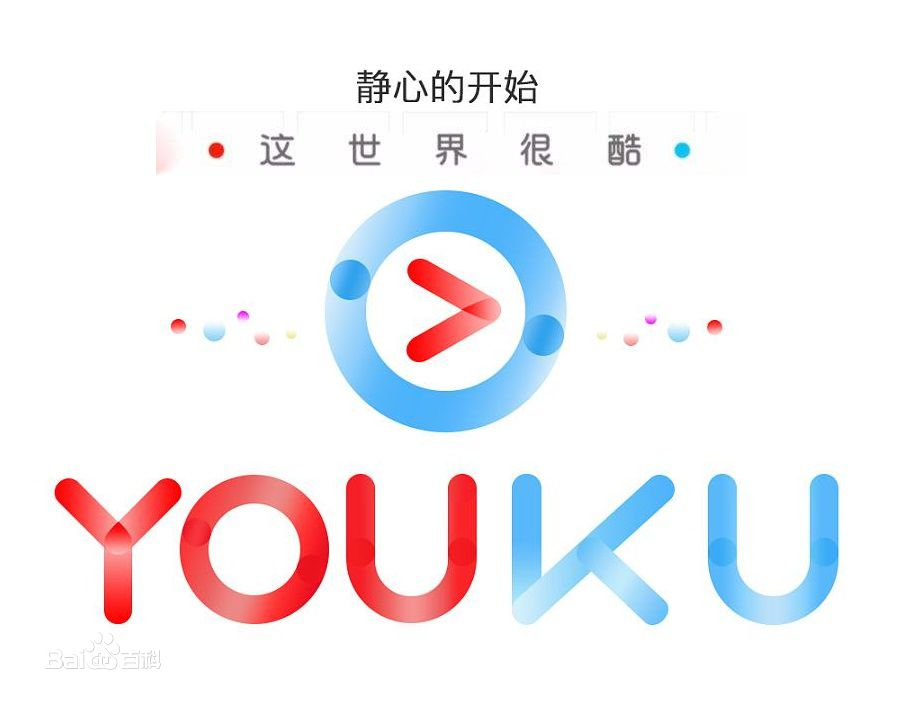 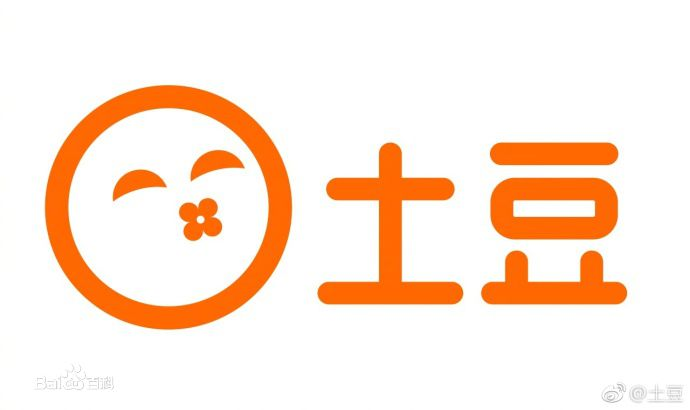 案例
吴亚军、蔡奎龙湖地产案
Long for Investment
收购全部已发行股本
子公司
100%控股
蔡奎
持股
吴亚军
子公司
持股
实际控制
股权转让
Silversea
实际控制
股权转让
Precious Full
龙湖地产
嘉逊发展
汇丰国际信托
Charm Talent
馈赠
馈赠
Silverland
吴亚军、蔡奎龙湖地产案
蔡氏信托
吴氏信托
[Speaker Notes: 知名地产公司龙湖地产的实际控制人是吴亚军和其丈夫蔡奎。他们在夫妻关系和平时期,通过一系列的操作，将各自手中持有的龙湖地产的股权交给了蔡氏家族信托和吴氏家族信托。后二人离婚，但由于吴蔡二人早早就把两人名下的股权通过信托架构持有，两人名下不直接持有龙湖地产的股权，两人的离婚并没有对龙湖地产形成太大的冲击。可见，提前通过股权信托方式是可以避免日后夫妻离婚对企业经营的影响的。]
股权信托
夫妻财产协定
股权给子女
实务
[Speaker Notes: 除了股权信托之外，夫妻双方还可以提前签订婚内夫妻财产约定，将股权归属、股权权益和离婚时的分割事先约定好，这样一旦真的离婚，可以直接按照约定执行，就能够避免纷繁的程序了。还能采取的一个策略是，企业家在夫妻关系平和的时候，把一部分股权传承给子女，这样一旦出现的离婚的情形，夫妻二人是不会针对子女所拥有的的股权进行争夺的。]
4
从移民角度
1
移民跨境家庭降低税费成本
14000美元/年
美国联邦赠与税
不需填写税表
ITS709表
543万美元
美国联邦赠与税
不交赠与税
交赠与税，40%
[Speaker Notes: 在美国，即便是将财产赠与出去，也不能逃避遗产税。根据美国税法规则，每个美国人捐赠给每个受捐赠人14000美元或者以下都不需要填税表，即便超过了额度，也只是需要在进行当年税务申报的时候填一个ITS709表；捐赠人只有在超标的部分累计大于543万美元的时候，超标的部分才需要缴税，当前的税率是40%。]
545万美元
美国联邦遗产税
交遗产税
[Speaker Notes: 美国税务居民终身财富留给后代是可能要缴纳遗产税的，但会有一个终身免税的额度，留给后代超过这个免税额度之外的遗产，就需要缴纳遗产税。2016年美国人去世时持有的全球资产超过545万美元的，需要申报美国联邦遗产税。]
实务
1、不移民人士赠与移民人士
2、在美国设立生前信托
3、中国大陆家族信托(在中国大陆成立)
4、人寿保险工具
5、离岸海外授予人信托
应对税费的措施
[Speaker Notes: 1、不移民人士赠与移民人士
按照美国税法，只要赠与人不加入美国国籍，不取得美国绿卡，不是美国税务居民，不管赠与多少，都无需缴纳美国赠与税，美国的赠与税的纳税人是赠与一方，而非受赠人。
因而我们可以在移民前,安排家庭成员中不移民美国的父母或者岳父母作为赠与人,将各类财富赠与移民美国的家庭成员(美国绿卡持有者)。例如A给B钱,A给的钱如果超过一定限额(2015年是14000元人),A就需要考虑申报赠与税,而B作为收钱一方不用承担任何税负。然而,如果A是中国人(非美国绿卡持有者),A赠与B(B是美国绿卡持有者),A因为是非美国税务居民不受美国税法的限制,而B虽然是美国税务居民,但依据美国税法,作为收入方无须缴纳所得税和赠与税,可以很开心地拿到这笔钱。但如果A给B的钱在一年内超过了10万美元,则B需要披露这件事在表格3520上,但仅仅是披露,并不需要缴纳所得税和赠与税，但是,生前赠与是有缺点的,一方面如果是举家移民美国的家庭,就很难寻找一个不移民的成员继续持有家族巨额资产;另一方面，一味安排他人对自己的免缴纳赠与税的赠与，也会引起美国税务局和银行的注意，容易引起税务稽查的风险。
2、人寿保险工具
人寿保险工具是解决财富传承的一个很好的工具,美国当地的高净值客户会选择购买大额的人寿保险,放在美国的不可撤销的人寿保险信托中,以便在最大程度上规避人寿保险的身故赔偿金缴纳遗产税。我们同样可以利用中国大陆的人寿保险工具筹划移民所在国的赠与税、遗产税,以便最大程度地降低财富传承的成本。很多人说保险工具可以实现“避税避债”的功能,但作为专业人士我们认为这样的措辞是非常不严谨的。中国大陆的人寿保险工具可以实现税务筹划功能,如果投保人、被保险人、受益人设计巧妙且投保时间点恰当的话,可以降低境外的赠与税、所得税、遗产税。当然这是一个非常复杂的系统问题,需要结合移民家庭的具体情况进行专业的订制式的设计,并且需要律师与税务师组成团队为客户服务
3、在美国设立生前信托。
设立自己为受托人，只要信托设立人仍然有自主能力，生前信托就可以随时被设立人修改或者终止。同时还可以设立一个继任的受托人，当设立人不想或不能再管理财产时，便可由几人的受托人继续管理信托资产。如 可以设立AB Trust，将与配偶的共同财产放入AB信托，制定彼此为生前受益人，最终受益人为子女。
生前信托的作用及好处有:
(1)给予受托人管理和控制信托里的资产的合法权利;
(2)在设立人有生之年以自身利益为先,可以作为受托人管理信托资产;
(3)可预先设定设立人去世后的信托财产受益人;
(4)可以享受夫妻二人一共高达1090万美元(545×2)的遗产税免税额度(此数据为2016年度的遗产税免税额度,未来会调
(5)当夫妻中一方去世的时候,不立即征收遗产税,直到两人都已经去世的时候,才会考虑遗产税,从而实现遗产税递延效果。如果资产没有放入信托,这些资产将由遗产认证法院
( Probate court)监督,以法律程序转移至遗嘱受益人的名下,该法律程序耗费时间很长,且法院遗嘱认证费用非常昂贵
4、人寿保险工具。
人寿保险工具是解决财富传承的一个很好的工具,美国当地的高净值客户会选择购买大额的人寿保险,放在美国的不可撒销便在最大程度上规避人寿保险的事故赔偿金缴纳遗产税。
我们同样可以利用中国大陆的人寿保险工具筹划移民所在国的赠与税、遗产税,以便最大程度地降低财富传承的成本。很多人说保险工具可以实现“避税避债”的功能,但作为专业人士我们认为这样的措辞是非常不严谨的。中国大陆的人寿保险工具可以实现税务筹划功能,如果投保人、被保险人、受益人设计巧妙且投保时间点恰当的话,可以降低境外的赠与税、所得税、遗税。当然这是一个非常复杂的系统问题,需要结合移民家庭的具体情况进行专业的订制式的设计,并且需要律师与税务师组成团队为客户服务。
虽然中国目前没有赠与税和遗产税,但是我们需要提醒高净值客户,如果移民去了海外,需要注意海外的赠与税和遗产税造成的财富传承成本。提前做好筹划,才能大大降低未来的财富传承成本。]
2
非移民家庭境外资产传承税费风险及其规划
美国人的遗产税免税额度
外国人遗产税免税额度
545万美元
6万美元
不移民在海外投资时也要注意税费风险
5
从养老的角度
1
家政人员对养老财产的侵害
案例
家政保姆骗婚案
[Speaker Notes: 74岁的康志成老先生曾经号称“沈阳股神”,他在短短4年时间里,将股市里的15万元原始资全炒到400万元。他还是沈城慈善老人,慷慨地将400万元资产悉数捐赠给沈阳某中学,2008年起设立“康老师基金”,用于奖励和资助优秀学子然而,如今的他孑然一身,自称被保姆骗婚,房产、现金选计265万元无法要回,而后,他将他的“保姆妻子”告上了法庭。据康志成说,王姓保姆是2008年8月初和他认识的,当时报纸上刊登了他捐款400万元给二中的消息,王姓保姆找到了他,表示很敬佩他的为人,愿意侍候他。由于常年卧病在床,孤独无依，1992年康先生和前妻离婚后,与子女关系处得不好,平日里都是由保姆照顾日常起居。恰巧保姆要辞职回家,王姓保姆的出现让康志成頓感温暖2009年5月,两人感情日趋升温,准备结婚。王女士要求买一处新房做婚房,康先生从股市里抽取105万元现金交给王女士,在沈河格林豪森小区买了一套180平方米的商品房,但房产证上只有王女士一个人的名字。
婚后,王女士又两次从康先生那里借150万元炒股,没打欠条。2010年8月,两人离婚,理由是:“俩人岁数差32岁,让外人说很多闲话,离婚为了好看。”王女士还承诺说,离给后,日于该咋过还咋过,房产不分割,她要管康先生一辈子。于是,生在离婚协议上签了字。2011年4月份,康先生与王女士仍阻住在起,但是矛盾却日趋激化。后来,康先生被赶出家门,在外租房住,无人伺候不说,养老更成问题。]
精心挑选
提高防范
加强监督
实务
[Speaker Notes: 第一,认真为老年人挑选照顾他的家政人员,人品是第一技术是第二。选保姆其实是个技术含量比较高的工作,为了避免保姆骗婚,首先可以在性别选择上动点儿脑筋。女性家政人员以细腻、认真为特点,但男性家政人员以体力见长,所以不同性别的家政人员,应该说在工作特征上各有千秋。建议尽可能给单身男性老人配备男性保姆,如果选择女性保姆,也优先选择已婚有子的保姆,尽可能避免双方产生感情以至于婚姻的可能性,最大程度上避免不必要的麻烦。
第二,注意对家政人员日常工作的监督,同时子女及家人也不要因为雇了保姆,就对老人的生活疏于关心,就很少去看望老人,至少应该了解保姆照顾老人日常生活起居的细节,以便对情况有基本的控制及掌握。这些年在媒体上曝光了不少“夺命保姆”及“保姆虐待老人”之类的新闻,究其原因就是因为保姆善于使用障眼法“瞒天过海”,同时家人也着实疏于对保姆的日常。
第三,对老年人进行必要的感情及婚姻风险提示,并且提前财产有关的防范措施。如果确实发生了老人与保姆产生感要结婚的情况,要提醒老人在财产上提高警惕,尽量避免不必要的大额赠送。并且尽可能提前为长辈办理公证遗嘱,可以在遗嘱里写明是否给新配偶继承份额,如果决定要给,给的资产量大小也要经过慎重考虑。如果已经在遗嘱里写明能够给再婚配偶的遗产份额,但如果离婚或有虐待等情形的,还可以及时变更遗嘱内容。]
2
高息投资理财对老年人的诱惑
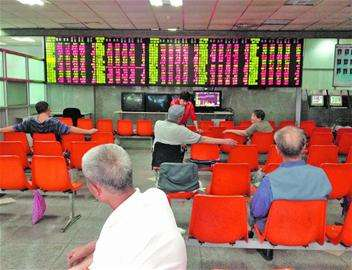 股票交易大厅里的大爷大妈
[Speaker Notes: 在股票交易大厅里，老年人是一个人数不少的群体，很多老年人都热衷于理财投资，但是由于他们年岁已高，很多时候容易成为诈骗分子的对象。]
实务
给老年人投资理财的建议
以短期投资理财为主
年金类养老保险
增强风险投资意识
伴侣+子女+家政+医疗专业护理人员
[Speaker Notes: 由于老年人多针对突发疾病用钱，所以购买理财产品应尽量以短期投资理财为主，保证理财资产的流动性。也尽量选择固定收益类产品，因为高收益往往意味着高风险。高资产老年人最好选择年金类养老保险，每年返还一定比例的年金，这部分可以作为日常养老金。老年人养老不能完全指望自己的子女，应该用伴侣+子女+家政+医疗专业护理人员的组合方式，防止一方跟不上还有其他人。养老需要长期、稳定，只有存款是不保险的，可以通过年金和信托外加存款来保障。可以了解专业的高端养老机构。]
6
从代持的角度
1
股权代持
股权代持
企业
隐名股东
显名股东
实际出资
享有股东资格
[Speaker Notes: 股权代持是指实际投资者（又称隐名股东）向有限公司或股份有限公司出资，但不以自己的名义作为该公司的股东，而是委托他人（又称显名股东）作为公司章程、出资证明书、工商登记等法律文件记载的股东。显名股东虽没有实际出资，但作为以上法律文件登记记载的股东，拥有股东权利、履行股东义务。]
股权代持风险
股权代持协议有可能被认定无效
显名股东拒不转交投资收益
未经隐名股东同意擅自处分股权
未经隐名股东同意滥用股东权利
显名股东财产被冻结、查封
显名股东离婚、去世，配偶或继承人对股权提出要求
双税收风险
[Speaker Notes: 首先，股权代持协议有可能被认定无效。我国法律规定的合同无效情形有：（一）一方以欺诈、胁迫的手段订立合同，损害国家利益；（二）恶意串通，损害国家、集体或者第三人利益；（三）以合法形式掩盖非法目的；（四）损害社会公共利益；（五）违反法律、行政法规的强制性规定。这些法条看着很宽泛，一般创业者也不太容易懂。举个例子：张某是某县城公务员，由于《公务员法》规定我国公职人员不得经商或者参与任何企业的入股，不能成为股东。因此当张某想投资某朋友的公司时便遇到难题了，于是张某跟朋友写了份《股权代持协议》，约定由张某作为实际出资人，张某的朋友作为这部分股权的代持人。后来，两人因为公司发展的问题闹了矛盾，张某主张要回当初的投资款项，他所持有的证据就是当时双方签订的《股权代持协议》，但是张某的朋友却主张这份协议无效，张某作为不适格的投资主体为了避免法律的硬性规定而签订的《股权代持协议》属以合法形式掩盖非法目的，违背了法律的基本规定，因而无效。有关股权代持的协议是双方所有约定的基础，一旦股权代持协议被认定无效，那么代持行为基本上也会被认定不存在，除非实际投资人有其他证据能够证明代持关系。如果实际出资人无法有效证明代持关系，那么投资的钱多半也就打水漂了。所以，股权代持中的隐名股东一定要注意避免是为了规避国家法律、政策等非法目的而进行股权代持。
其次，隐名股东作为实际出资人，由于不具有真正的股东资格，还会出承担如下的风险：1、显名股东拒不转交投资收益。一般隐名股东投资的目的就是为了获得投资收益，而在代持股协议中也会约定有关转交投资收益的内容。如果这种投资收益对显名股东产生了一定程度的诱惑，有可能促使显名股东违反协议约定，拒不转交。2、未经隐名股东同意擅自处分股权。显名股东作为该公司法律文件实际记载的股权所有人，对外可以行使一切有关该部分股权的权利。对内来说，显名股东应当是受制于隐名股东的，其一切法律行为应当向隐名股东汇报并在作出重大处分决定时必须事先获得隐名股东的同意。但对外来说，别人并不知晓该部分股权的真实所有，只依据公示的法律文件来认定。因此，当显名股东为谋取利益而故意擅自转让、质押这部分股权时，实际出资人的利益会很难得到保障。3、未经隐名股东同意滥用股东权利。我国法律规定公司股东的权利有股份转让权、资产收益权、股东会临时召集请求权或自行召集权、参与重大决策权和选择管理者的权利、公司剩余财产分配权等等，这些权利都在极大程度上赋予了股东对公司控制，如果显名股东有意侵害隐名股东利益，在未经得隐名股东同意的情况下滥用这些权利，对隐名股东带来的损失也是极大的。这些都是因为隐名股东不具有实际的股东资格而导致的，而隐名股东想要获得股东身份并不是一件容易的事情，他需要经过公司股东过半数同意才能“现真身”。
还有一种情况是，显名股东欠了大量的债，显名股东的债权人向法院提起了诉讼并申请了财产保全，显名股东名下的代持的股权也可能会被冻结，这样实际上损害了隐名股东的利益。如果显名股东离婚或者去世，其继承人或者配偶要求继承、分割股权的，隐名股东需要通过比较艰辛的过程才能拿回股权。最后，股权代持的情况下还可能面临双税收的风险，当隐名股东准备解除代持协议变为显名股东时，实际股东和显名股东都将面临税收风险，税务机关往往要求实际股东按照公允价值计算缴纳企业所得税或个人所得税。]
案例
公务员作为隐名股东入股企业案
[Speaker Notes: 王力是某市公务员，他想投资入股一家企业，但是碍于公务员的身份，不方便做这件事情，所以他委托自己的好哥们儿以自己的名义入股一家公司，王力真实出资。后来公司的效益非常好，王力入股的10万涨了20倍，当王力要求朋友把分红给他的时候，朋友却突然翻脸不认人，说自己才是股东，王力不能享有收益。]
实务
一方以欺诈、胁迫的手段订立合同，损害国家利益
恶意串通，损害国家、集体或者第三人利益
以合法形式掩盖非法目的
损害社会公共利益
违反法律、行政法规的强制性规定
合同无效的情形
实务
公务员不能从事或者参与营利性活动
公务员不得在企业或其他营利性组织中兼职
《公务员法》
尽量不要用股权代持
谨慎选择代持人
签订明确的代持协议
显名股东的配偶、继承人承诺
隐名股东亮明身份参与经营
搜集证据
实务
如何防止股权代持风险
[Speaker Notes: 首先，要审慎选择代持人，继承或将股权转让给其能提供具有法律效力身份关系证明的配偶、父母、子女、祖父母、外祖父母、孙子女、外孙子女、兄弟姐妹以及对转让人承担直接抚养或者赡养义务的抚养人或者赡养人，不属于主管税务机关核定股权转让收入的情形，可以减少未来解除代持协议时可能产生的税务负担。在选择代持人的时候一定要考虑考虑其品行、婚姻状况等因素。要签订严禁明确的代持协议，要明确股权代持关系、将由谁来参与公司经营、显名股东擅自处分股份要如何处理等内容；同时签订协议时，显名股东的配偶、继承人出具书面承诺，承诺其知晓代持行为，并且未来不会对股权主张权利。由于代持协议只在隐名股东和显名股东之间有效，对企业其他股东没有约束力，所以隐名股东应当将代持关系告知公司其他股东，实际参与经营，接受红利分配，通过实际行为享有股东权利，加强对股权的控制。注意搜集证据以证明代持关系的确切存在。当然，股权代持作为一种风险很大的投资形式，能避免就避免。]
2
房产代持
什么是房产代持？
借名买房问题
规避限购令
无效代持
目的非法
借名买房
[Speaker Notes: 所谓借名买房，有多种原因，这里说一种，主要是指由于国家出台了限购令，很多高净值人士不能大量购买房产了，所以就找他人以他人的名义进行房屋登记。由于这种合约的目的是为了规避国家政策，属于非法目的，因而该协议是无效的，房产代持就是无效的。]
实务
尽量避免签订
签订明确的书面代持协议
保留实际出资、装修的费用
代持人继承人签署承诺书
[Speaker Notes: 如何应对房产代持的风险？
首先，尽量避免为了规避国家政策、法律而签订的书面代持协议；然后，签署明确的书面代持协议，在协议中对各自的权利义务，能否对房产进行处分进行明确规定；第三，要保留实际出资、装修等费用的证据；最后，代持人的继承人签署知情函，并保证对房产不主张相关的继承权。]
学习知识
增强意识
咨询专家
早做打算
给高净值人士的建议
[Speaker Notes: 对于大多数的高净值人士而言，创造财富已经不是难题，而如何守住财富却是当今中国高净值人士面临的新学问，因为今天的中国刚刚富裕起来，并没有太多财富传承和保障这方面的经验。所以，我们建议各位高净值人士，一定要对财富的传承这一课题重视起来。当然除了思想上的重视，也需要学习和了解其中的基本知识和窍门，由于我国目前在家族财富传承这方面的专业人士还不多，相关知识理论传播还不广，所以建议各位高净值人士去咨询在家族财富传承方面非常专业的律师。
同时，一定要防患于未然，尽早做好身后的财产分配方案，毕竟天有不测风云。]
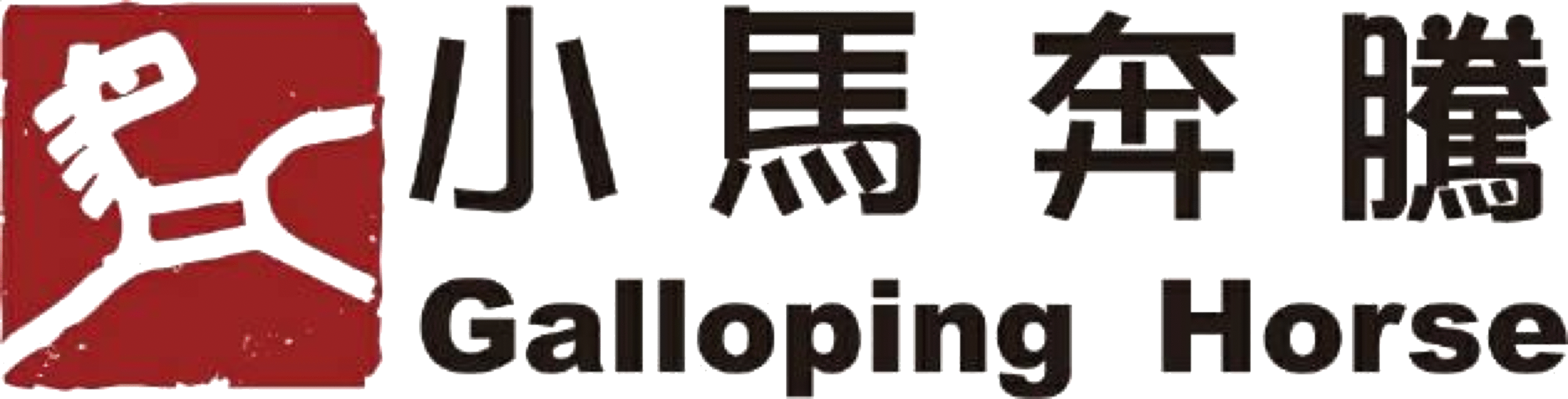 总结
财富管理的三部分
财富传承面临的风险有哪些
财富传承的工具，遗嘱、信托、保险、基金会等
财富传承风险的具体情形和解决方法，从婚姻、子女、企业、移民、代持、养老角度
结语
没有最好
没有唯一
综合使用
结语
祝各位打得下江山，也守得住基业！
谢谢